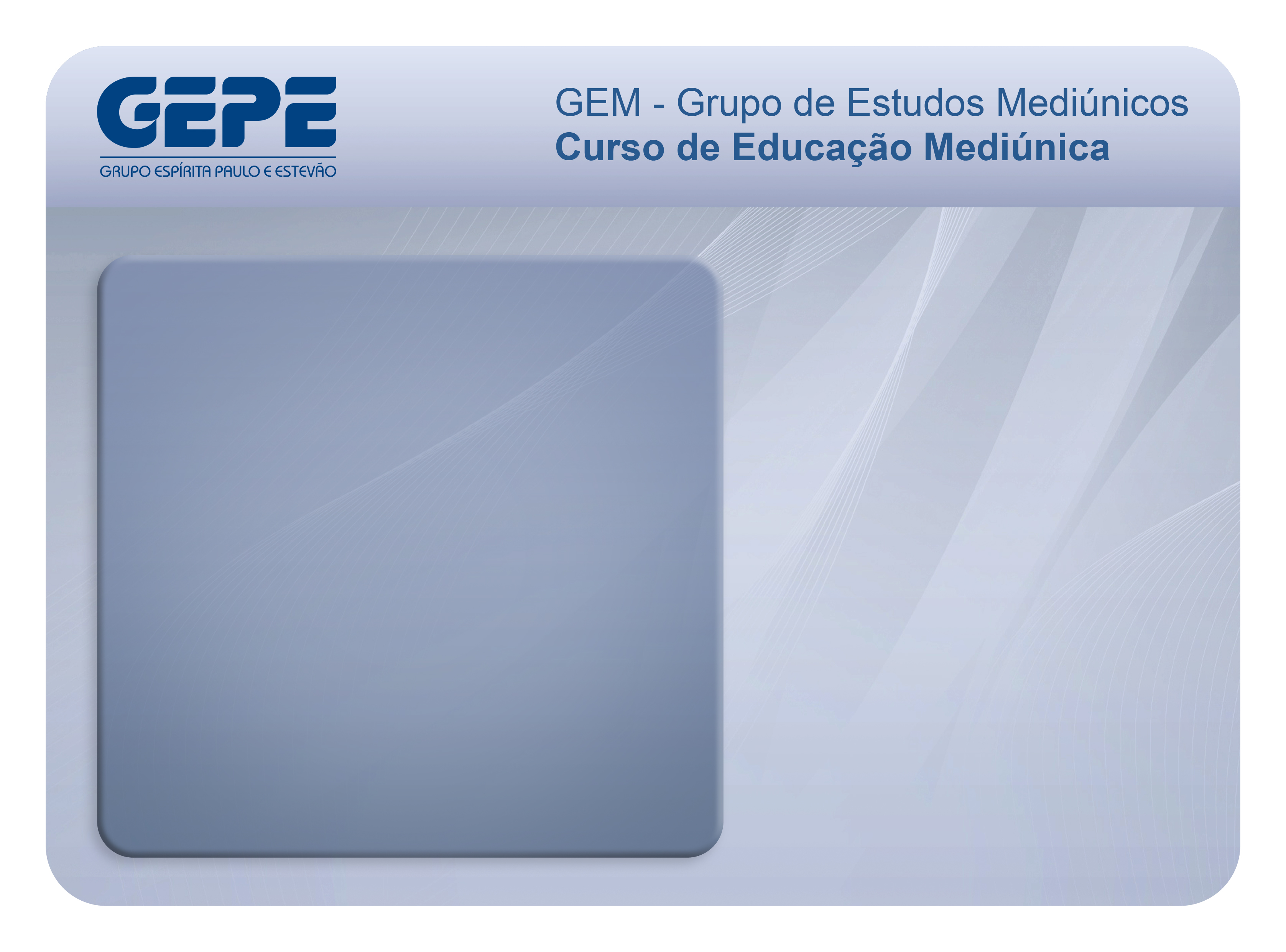 UNIDADE 1
MEDIUNIDADE
E SUA
PRÁTICA
AULA 4
Mecanismo 
da mediunidade
1
1
[Speaker Notes: PRIMEIRA UNIDADE – MEDIUNIDADE E SUA PRÁTICA
Capítulo 4 – Mecanismo da mediunidade]
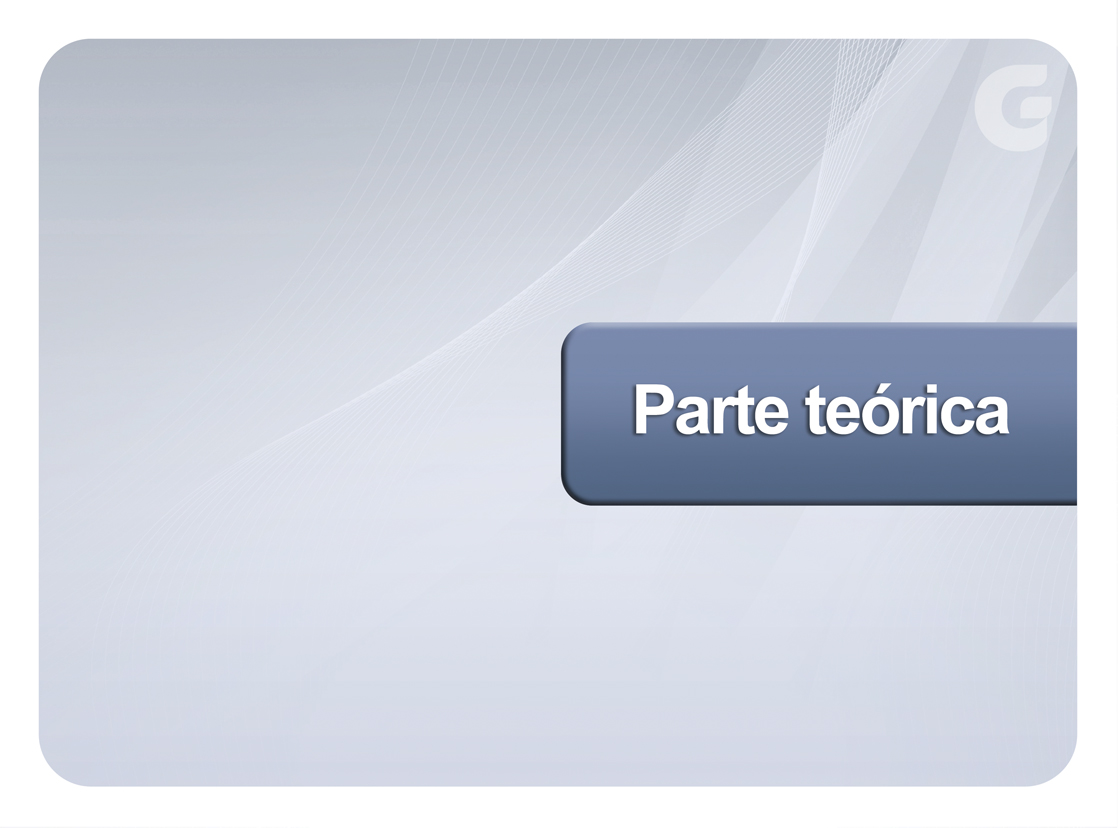 2
2
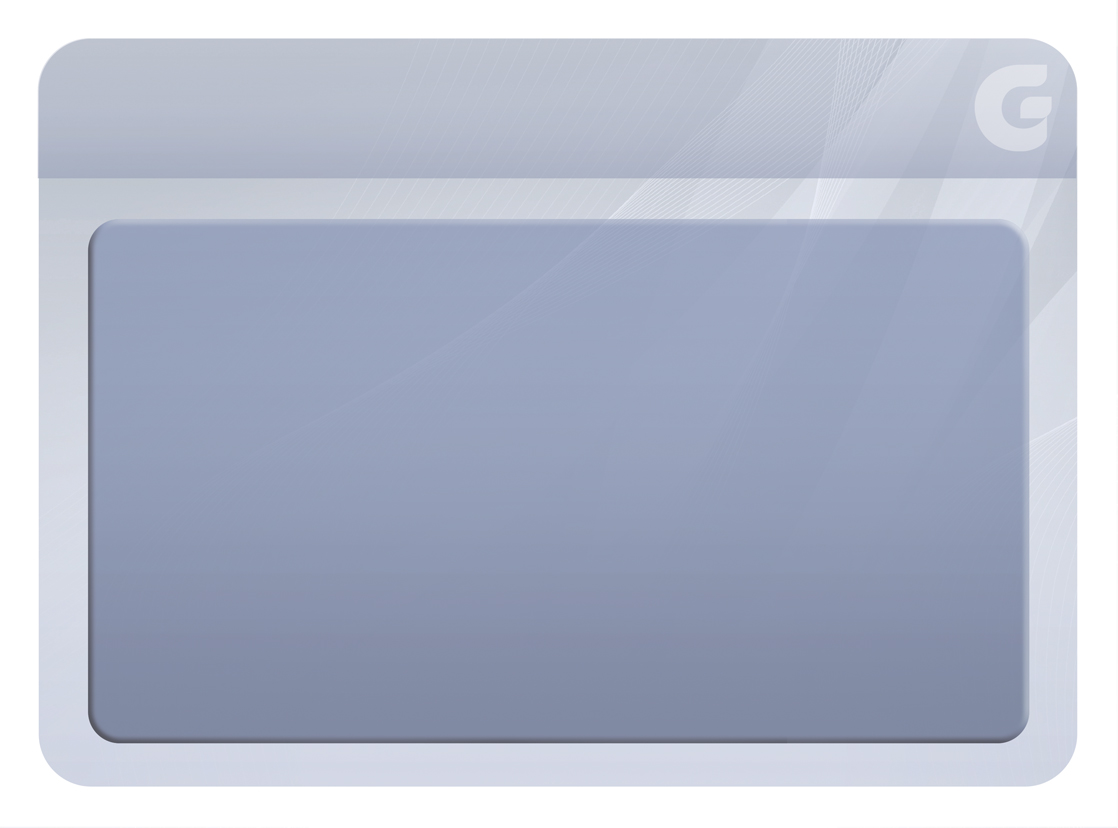 PERISPÍRITO
3
3
[Speaker Notes: ALGUMAS DEFINIÇÕES DO PERISPÍRITO
1) Perispírito — Invólucro semi-material do Espírito. Nos encarnados, o perispírito  serve de laço intermediário entre o Espírito e a matéria; nos Espíritos errantes, constitui o corpo fluídico do Espírito. (Kardec, s. d. p., p. 374) 
2) O Espírito é envolvido por uma substância que é vaporosa para os encarnados, mas ainda bastante grosseira para os desencarnados; suficientemente vaporosa, entretanto, para que ele possa elevar-se na atmosfera e transportar-se para onde quiser. Como a semente de um fruto é envolvida pelo perisperma, o Espírito propriamente dito é revestido de um envoltório que, por comparação, se pode chamar Perispírito. (Kardec, 1995, pergunta 93). 
3) O Perispírito é o Princípio intermediário entre a matéria e o Espírito, cuja finalidade é tríplice: — manter indestrutível e intacta a individualidade; — servir de substrato ao corpo físico, durante encarnação ; — constituir o laço de união entre o Espírito e o corpo físico, para a transmissão recíproca das sensações de um e das ordens do outro. (Freire, 1992, p. 29 e 30)  
4) O Espírito Emmanuel designa o Perispírito como “campo eletromagnético, em circuito fechado, composto de gases rarefeitos” (gases que se desfazem ou diminuem de intensidade).
Denominações do perispírito: Há inúmeras, em várias épocas, conforme a Filosofia: nas eras primitivas, Corpo-Sombra; para os indianos, Liga Sharira; no antigo Egito, Ká; para a Teosofia, Corpo Astral; segundo Paulo de Tarso, Corpo Celeste; para a Filosofia do Século XIX, Mediador Plástico; e, finalmente, para o Espiritismo é o Perispírito.]
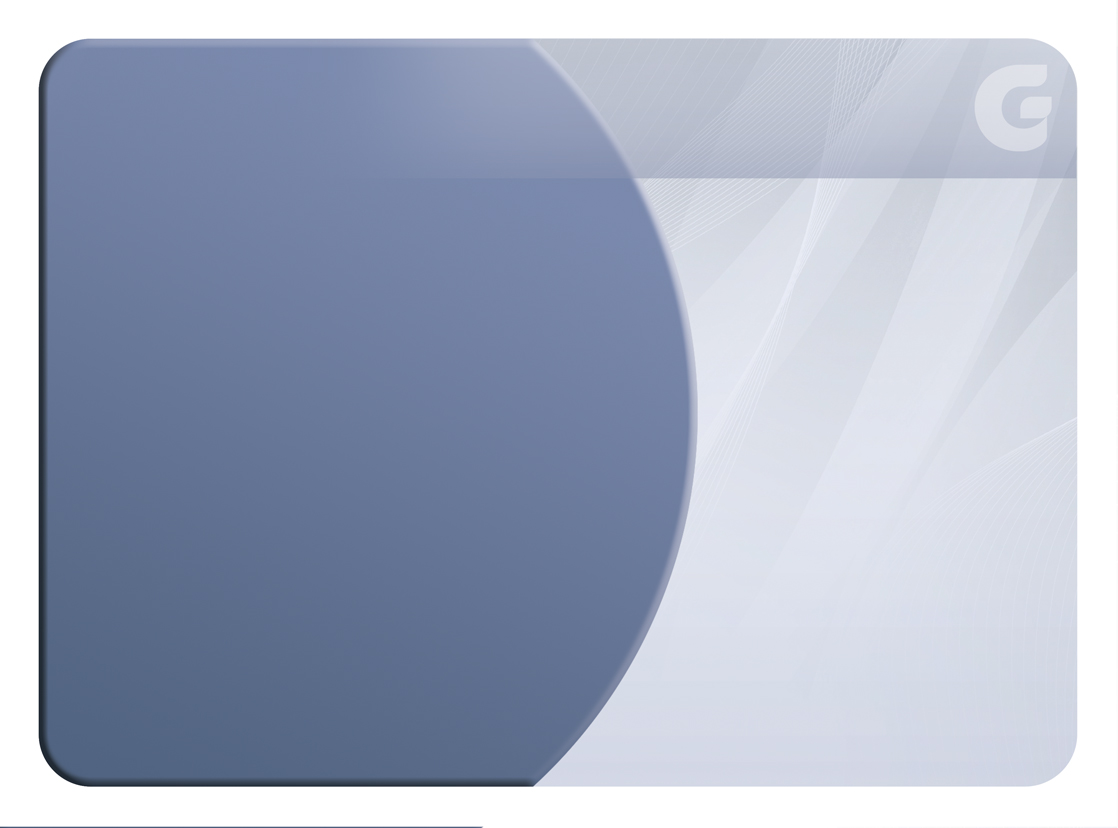 Importância
do estudo do Perispírito
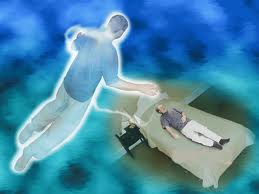 4
4
[Speaker Notes: Por que é importante estudar o Perispírito? 
Porque é por meio do Perispírito que o intercâmbio mediúnico ocorre]
É por meiodo Perispírito queo intercâmbio mediúnico ocorre
5
[Speaker Notes: As bilocações dos Espíritos são os fatos marcantes que atestam o desprendimento do Perispírito. Kardec, em Obras Póstumas, diz: "Fica, pois, demonstrado que uma pessoa viva pode aparecer simultaneamente em dois pontos diferentes; num, com o corpo real; em outro, com o Perispírito condensado, momentaneamente, sob a aparência de suas formas materiais". (Lex, 1993, p. 62 a 74) 
Em todo o ato mediúnico, o Espírito aproxima-se do médium e o envolve em suas vibrações espirituais. Essas vibrações irradiam-se de seu corpo espiritual, atingindo o corpo espiritual do médium. A esse toque vibratório semelhante a um brando choque elétrico reage o perispírito do médium.]
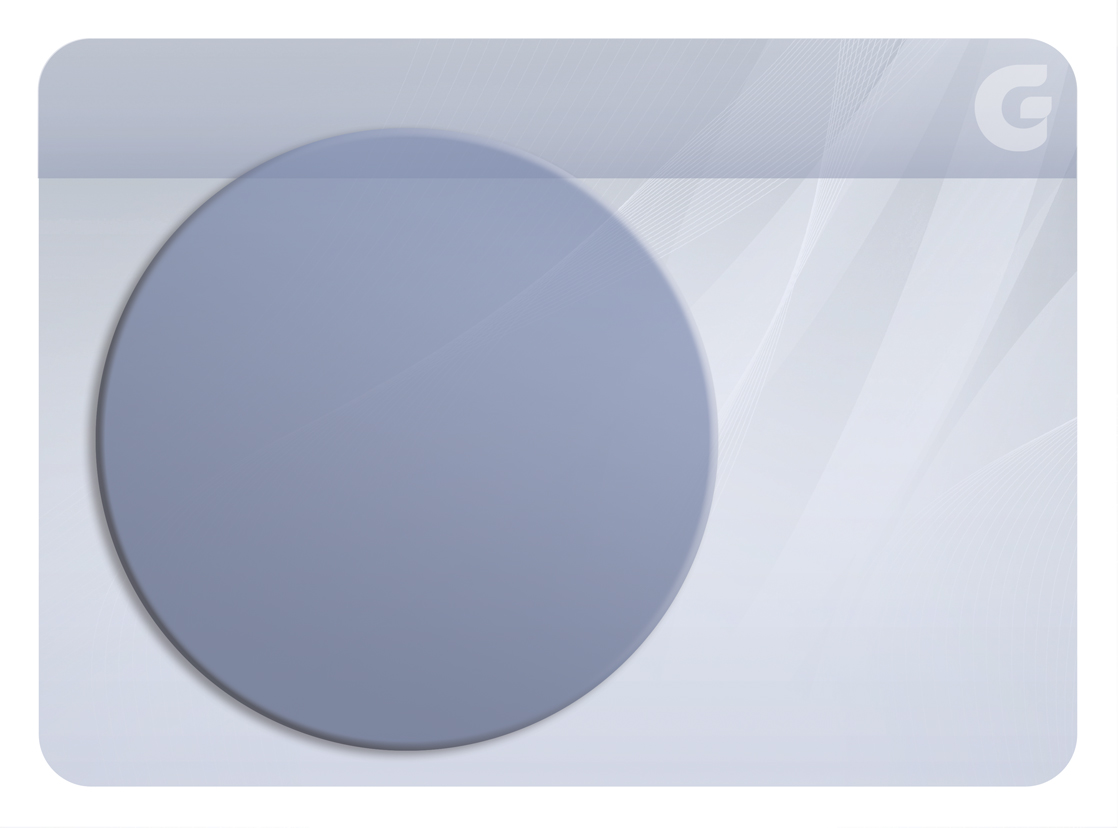 Perispírito é o 
envoltório fluídico,feito de substância semimaterial, que 
os Espíritos extraem do fluido universalTherezinha Oliveira
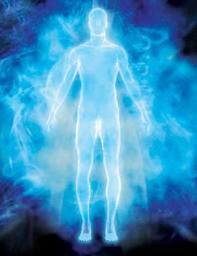 6
6
[Speaker Notes: Perispírito
É o envoltório fluídico, feito de substância semimaterial, que os Espíritos extraem do fluido universal (modificado conforme o mundo a que estejam relacionados)

Que é perispírito? 
R.: O perispírito, ou corpo fluídico dos Espíritos, é uma condensação do fluido cósmico em torno da alma.  
http://www.oconsolador.com.br/ano2/90/esde.html

NATUREZA E CONSTITUIÇÃO DO PERISPÍRITO 
A natureza do perispírito está sempre em relação com o grau de adiantamento moral do Espírito. Os Espíritos inferiores não podem mudar de envoltório a seu bel-prazer, pelo que não podem passar, à vontade, de um mundo para o outro. Os Espíritos superiores, ao contrário, podem vir aos mundos inferiores, e, até, encarnar neles. Quando o Espírito encarna em um globo, ele extrai do fluido cósmico desse globo os elementos necessários para a formação de seu perispírito. Assim, conforme seja mais ou menos depurado o Espírito, seu perispírito se formará das partes mais puras ou das mais grosseiras do fluido peculiar ao mundo onde ele encarna. Resulta disso que a constituição íntima do perispírito não é idêntica em todos os Espíritos encarnados e desencarnados que povoam a Terra ou o espaço que a circunda. O mesmo já não se dá com o corpo carnal, que se forma dos mesmos elementos, qualquer que seja a superioridade ou inferioridade do Espírito. (Kardec, 1975, cap. XIV, item 9)]
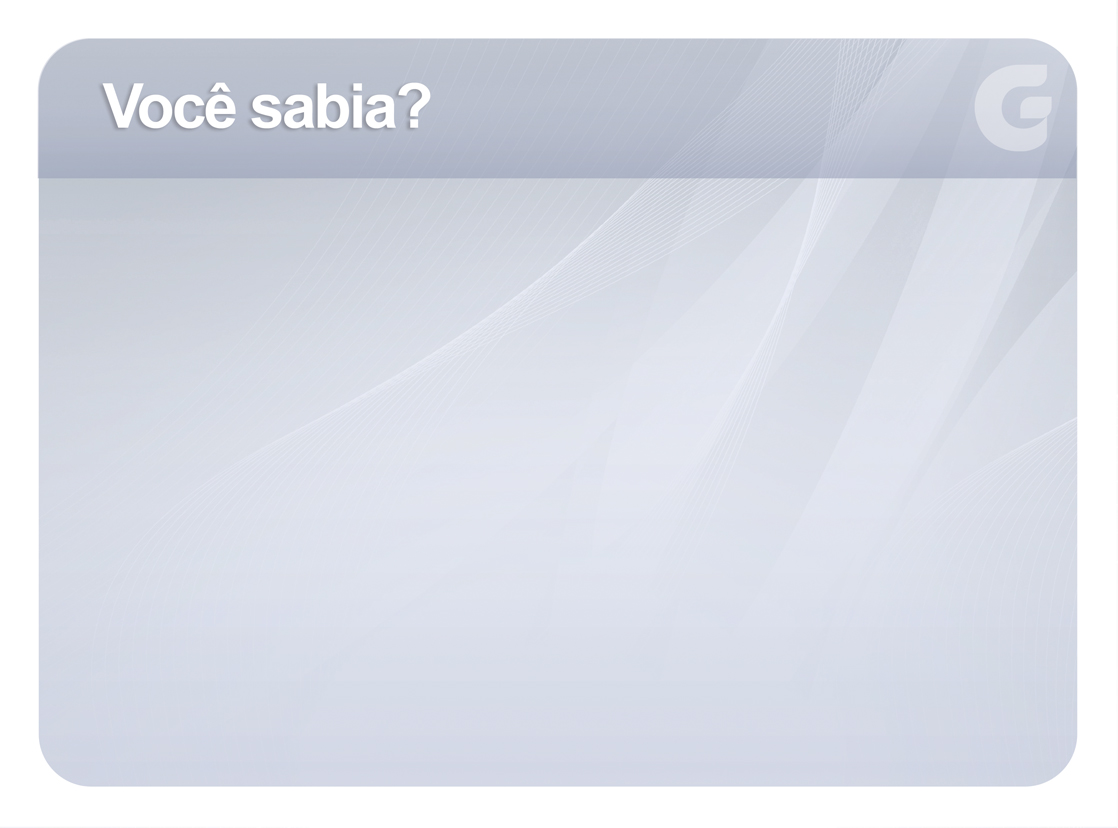 O Perispírito é formadopelo fluido universal
do mundo em que
o Espírito vai habitar
7
7
[Speaker Notes: De onde os Espíritos tiram os elementos que constituem seu perispírito? 
R.: O Espírito forma seu envoltório perispirítico com os fluidos retirados do ambiente em que vive. Como a natureza dos mundos varia conforme seu grau de evolução, o perispírito guarda relação, quanto a sua composição, com esse grau de materialidade. Admitindo-se que um Espírito emigre da Terra, aí ficará seu envoltório fluídico, porquanto o Espírito precisa tomar um outro envoltório fluídico apropriado ao planeta em que passará a viver. 
http://www.oconsolador.com.br/ano2/90/esde.html

A natureza do envoltório fluídico é idêntica em todas as pessoas? 
R.: Não. A natureza do envoltório fluídico guarda sempre relação com o grau de adiantamento moral do Espírito. À condição moral do Espírito corresponde, por assim dizer, determinada densidade do perispírito. Maior elevação, menor densidade fluídica. Maior inferioridade, maior densidade, isto é, perispírito mais grosseiro, com maior condensação fluídica.  
http://www.oconsolador.com.br/ano2/90/esde.html

3. ORIGEM DO PERISPÍRITO 
A origem do perispírito está no fluido universal. O ponto de partida do fluido universal é a pureza absoluta, da qual nada nos pode dar ideia; o ponto oposto é sua transformação em matéria tangível, adquirindo diversos graus de condensação. O perispírito é uma dessas transformações, mas sob a forma de matéria quintessenciada, ou seja, não perceptível aos olhos carnais. Assim, o perispírito, ou corpo fluídico dos Espíritos, é um dos mais importantes produtos do fluido cósmico; é uma condensação desse fluido em torno de um foco de inteligência ou alma. O corpo carnal também tem seu princípio de origem nesse mesmo fluido condensado e transformado em matéria tangível. No perispírito, a transformação molecular se opera diferentemente, porquanto o fluido conserva sua imponderabilidade e suas qualidades etéreas. A natureza do envoltório fluídico está sempre em relação com o grau de adiantamento moral do Espírito. (Kardec, 1975, cap. XIV, item 7)]
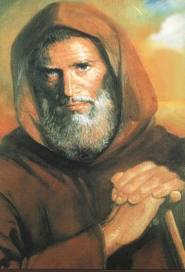 O Apóstolo Paulodenominou o Perispíritode Corpo Espiritual (1 Cor, 15:44)
8
[Speaker Notes: “Há dois corpos, um natural e outro espiritual, e ressuscita o corpo espiritual” (1 Coríntios 15: 44).]
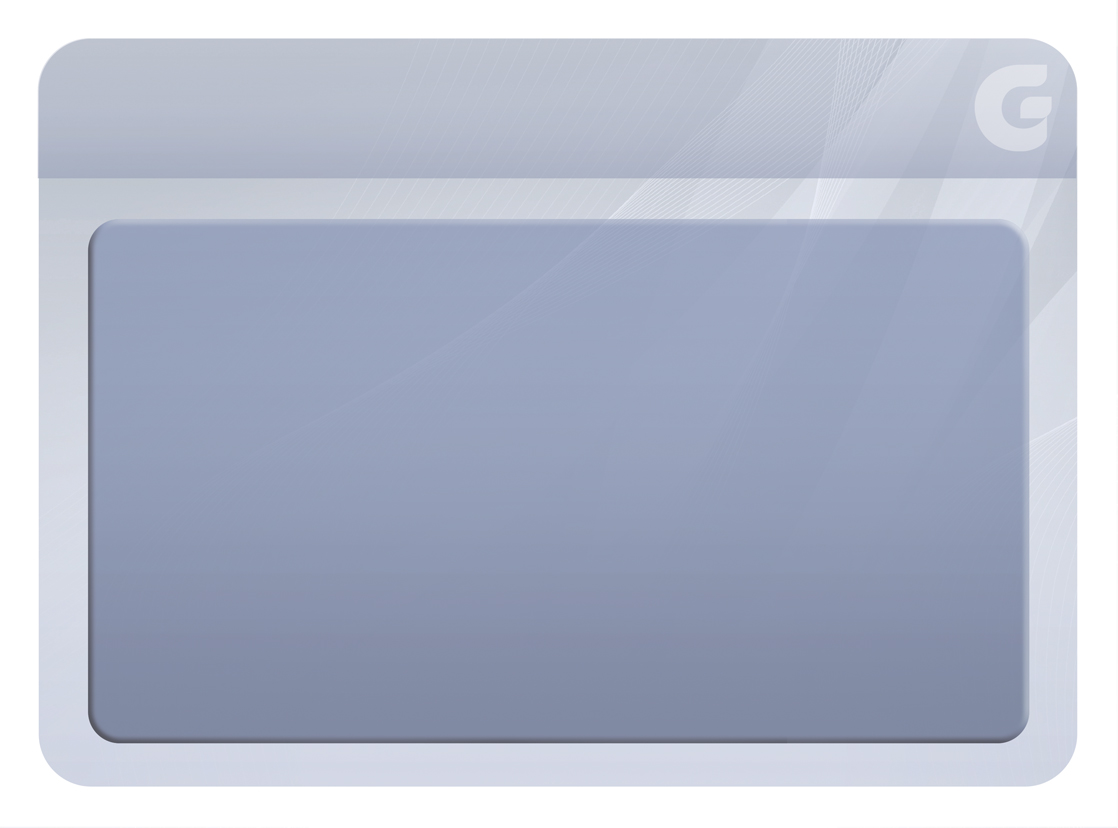 PROPRIEDADES
DO PERISPÍRITO
9
9
[Speaker Notes: PROPRIEDADES DO PERISPÍRITO 
Flexibilidade e expansibilidade são as duas principais propriedades do perispírito. O perispírito não está preso ao corpo, sem poder desprender-se. Em Obras Póstumas, no capítulo sobre manifestações dos Espíritos, 1.ª parte, item 11, lemos: "O Perispírito não está encerrado nos limites do corpo como numa caixa. É expansível por sua natureza fluídica; irradia-se e forma, em torno do corpo, espécie de atmosfera que o pensamento e a força de vontade podem ampliar mais ou menos". Baseando-se neste texto, o Dr. Ari Lex acha que não há necessidade de usarmos a palavra "aura". O termo atmosfera fluídica seria uma noção mais simples e cristalina.]
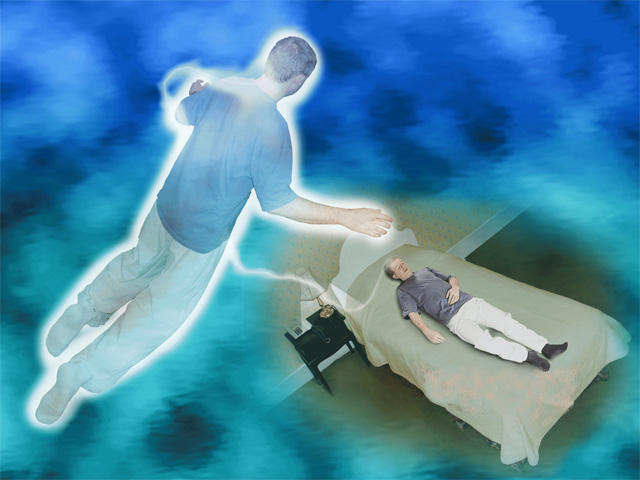 Imponderabilidade
10
[Speaker Notes: O perispírito é imponderável

Podemos dizer que o perispírito possui um peso específico próprio? 
R.: Sim. Podemos, dentro da relatividade das coisas, admitir um peso específico para o perispírito. Os de maior peso específico chumbam os Espíritos às regiões inferiores, impossibilitando-lhes o acesso a planos mais elevados e, por isso mesmo, o ingresso em mundos de maior elevação espiritual.]
Flexibilidade
11
[Speaker Notes: O perispírito é flexível
Opõe-se flexibilidade à rigidez]
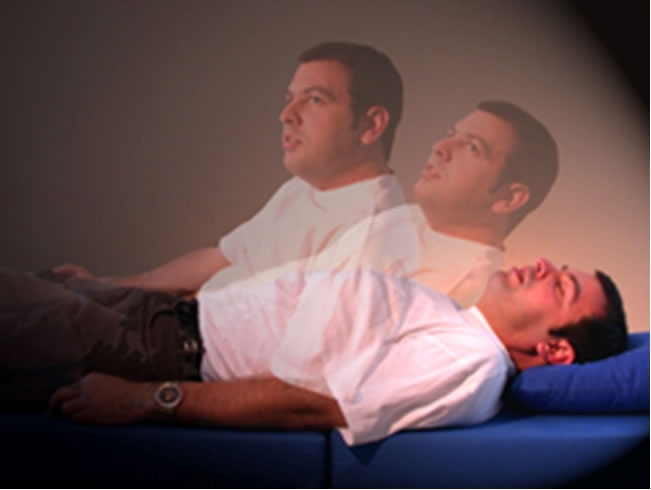 Expansibilidade
12
[Speaker Notes: O perispírito é expansível. Ele não está contido pelo corpo
Expansibilidade Já nos diz Kardec em O Livro do Espíritos na questão 400 – que o “Espírito aspira incessantemente à libertação.”
O perispírito pode, entretanto, conforme suas condições, expandir-se, aumentando, inclusive, o campo de percepção sensorial. É a expansibilidade do perispírito que faculta, o processo de emancipação da alma. Expandindo-se, o perispírito pode chegar a um estado inicial de desprendimento, em que a percepção se torna acentuadamente mais aguda, podendo, a partir daí, se for o caso, evoluir para o desdobramento, a envolver outra propriedade do perispírito, que é a biocorporeidade.
A expansibilidade perispirítica, aliás, está na base dos principais processos mediúnicos; haja vista, por exemplo, que ‘a exteriorização do psicossoma que permite ao vidente a captação da realidade espiritual e que, também, graças a essa propriedade, é que se torna possível o contato perispírito a perispírito, que marca o fenômeno chamado de incorporação, seja psicofonia ou psicografia.]
Penetrabilidade
13
[Speaker Notes: O perispírito é penetrável e penetrante

A matéria – tal como a conhecemos em nosso mundo – oferece algum obstáculo ao perispírito? 
R.: Não. A matéria peculiar a nosso plano não oferece obstáculo algum ao perispírito, porque a condição etérea do corpo espiritual lhe confere a propriedade de penetrabilidade. Ele atravessa a matéria como a luz atravessa os corpos transparentes. Eis por que portas e janelas fechadas não impedem que ali penetrem os Espíritos. http://www.oconsolador.com.br/ano2/90/esde.html]
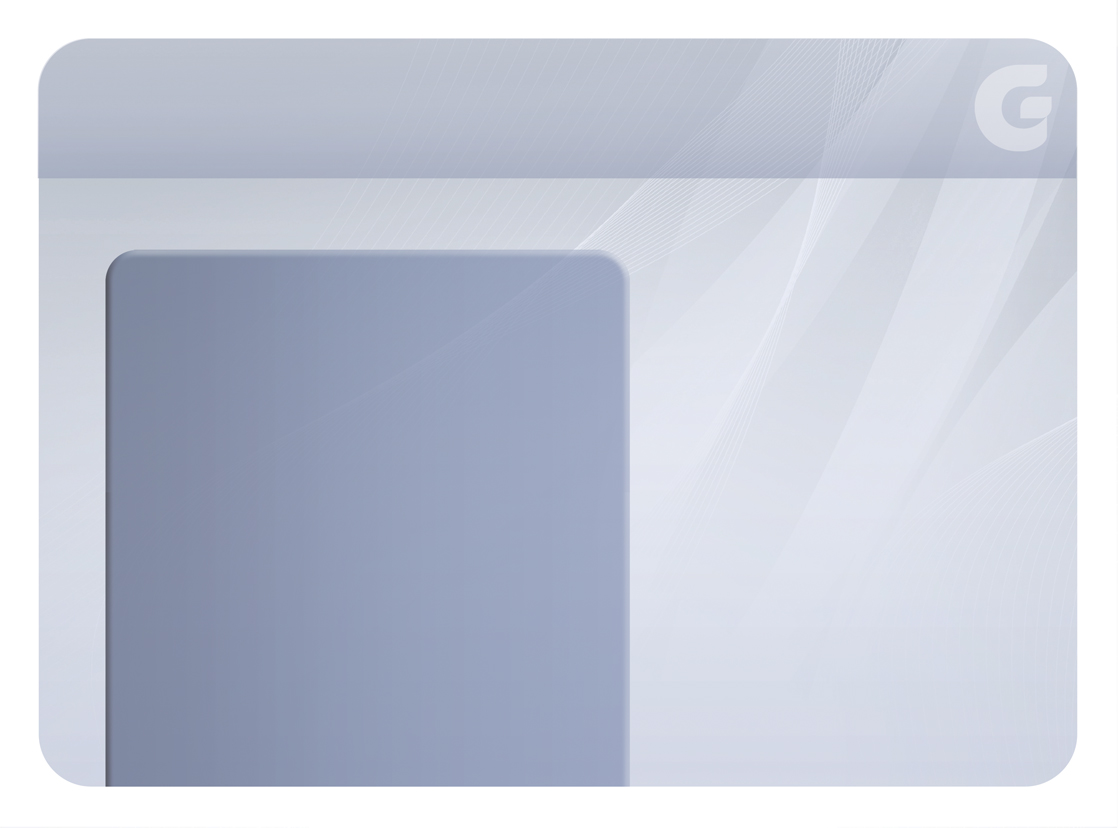 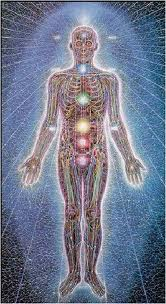 Assimilafluidos
14
[Speaker Notes: O perispírito assimila fluidos com facilidade]
Invisível
15
[Speaker Notes: O perispírito é invisível para os sentidos humanos]
Intangível
16
[Speaker Notes: O perispírito é intangível para os sentidos humanos]
Plasticidade
17
[Speaker Notes: O perispírito tem grande plasticidade, sua forma varia conforme o que o Espírito mentalize

O Perispírito muda de forma conforme o pensamento do Espírito
Ideoplastia ou forma-pensamento]
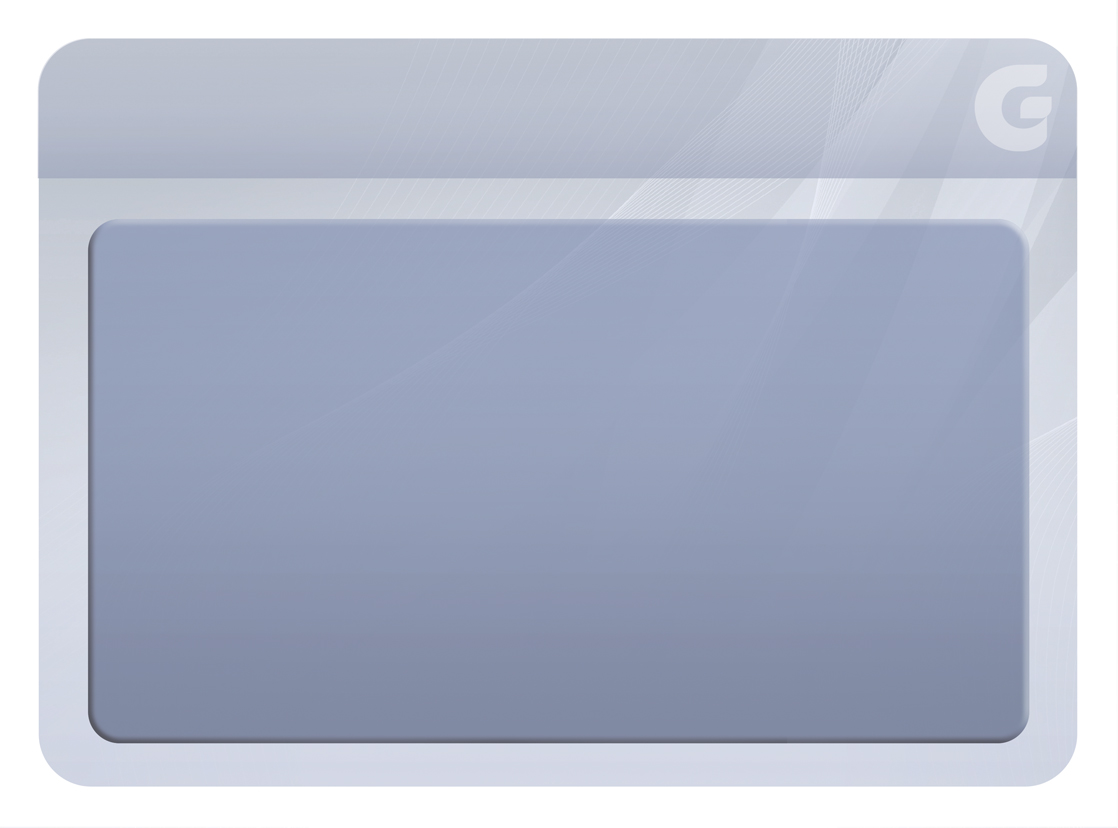 FUNÇÕES DO PERISPÍRITO
18
18
É o veículo do pensamentodo Espírito e o instrumento direto de sua vontade e ação Therezinha Oliveira
19
[Speaker Notes: O perispírito é o veículo do pensamento do Espírito e o instrumento direto de sua vontade e ação
NTERMEDIÁRIO ENTRE O CORPO E O ESPÍRITO 
O Perispírito é órgão transmissor, funcionando como transformador elétrico, no qual a corrente entra com certa voltagem e sai com voltagem diferente. O corpo recebe a impressão, o Perispírito a transmite e o Espírito, sensível e inteligente, a recebe, analisa e incorpora. Mas podemos ter um trajeto inverso. Quando há iniciativa que vem do Espírito, como ordem para o corpo executar, o Perispírito a transmite para o sistema nervoso, que a define como um impulso motor. Essa ordem vai, através dos nervos motores, aos músculos, que se contraem, obedecendo à ordem recebida. Surgem, assim, os movimentos: locomoção, fala, gestos da mímica, canto, salto etc. Alguns movimentos são automáticos, como os da respiração, do bombeamento do sangue pelo coração e, mais profundamente inconscientes, as contrações peristálticas do intestino. Também, nesse caso, a atuação do Perispírito é inegável. (Lex, 1993, p. 57 a 61)]
Faz a relação do Espíritocom o meio em que se encontre Therezinha Oliveira
20
[Speaker Notes: O perispírito faz a relação do Espírito com o meio em que se encontre]
Comprova a existênciado Espírito e tornareconhecida sua individualidadeTherezinha Oliveira
21
[Speaker Notes: O perispírito comprova a existência do Espírito e torna reconhecida a sua individualidade]
Serve de moldeao corpo físicoTherezinha Oliveira
22
[Speaker Notes: O perispírito serve de molde ao corpo físico
Ele é o organizador biológico 
ORGANIZADOR BIOLÓGICO 
O perispírito é o molde fluídico, a "ideia diretriz" , o "esqueleto astral" ou o "modelo organizador biológico" do corpo carnal. 
Sabemos que o Espírito acompanhado de seu perispírito começa a se ligar ao corpo físico do reencarnante desde o começo da vida embrionária. Como esboço fluídico que é, o Perispírito vai orientando a divisão celular, ou seja, sua união com o princípio vitomaterial do germe. Como campo eletromagnético que é, pode, por isso, ser comparado ao campo do ímã, quando orienta a disposição da limalha de ferro. (Lex, 1993, p. 49 a 54)]
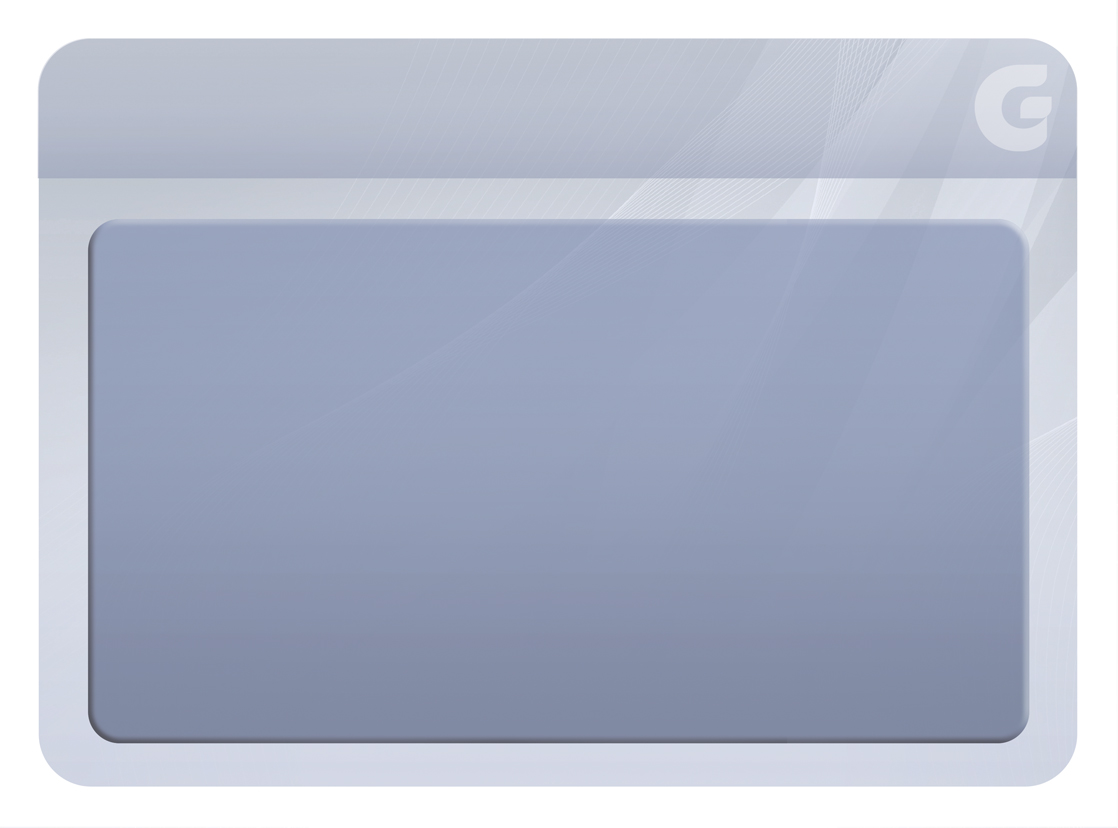 FUNÇÃO DO PERISPÍRITO NOS DESENCARNADOS
23
23
As sensações,para os Espíritos,estão localizadas emtodo o PerispíritoTherezinha Oliveira
24
[Speaker Notes: Nos Espíritos superiores, isso dá a “perfectibilidade dos sentidos, a extensão da vista e das ideias”
No corpo físico, as sensações estão localizadas em cada órgão]
Em Espíritos inferiores, os fluidos são tão materializados que lhes podem dar atéa sensação de frio, de fomeTherezinha Oliveira
25
[Speaker Notes: Em Espíritos inferiores, os fluidos são tão materializados que lhes podem dar até a sensação de frio, de fome, etc
O perispírito é mais denso]
O Espíritopode agir sobre a matéria,sobre nosso corpo físicoou sobre nosso Perispírito
26
[Speaker Notes: Pelo perispírito, o Espírito desencarnado pode agir tanto sobre a matéria de nosso mundo, como sobre nosso corpo físico ou sobre nosso Perispírito

Sem esse envoltório fluídico, o Espírito seria inconcebível para nós, os encarnados]
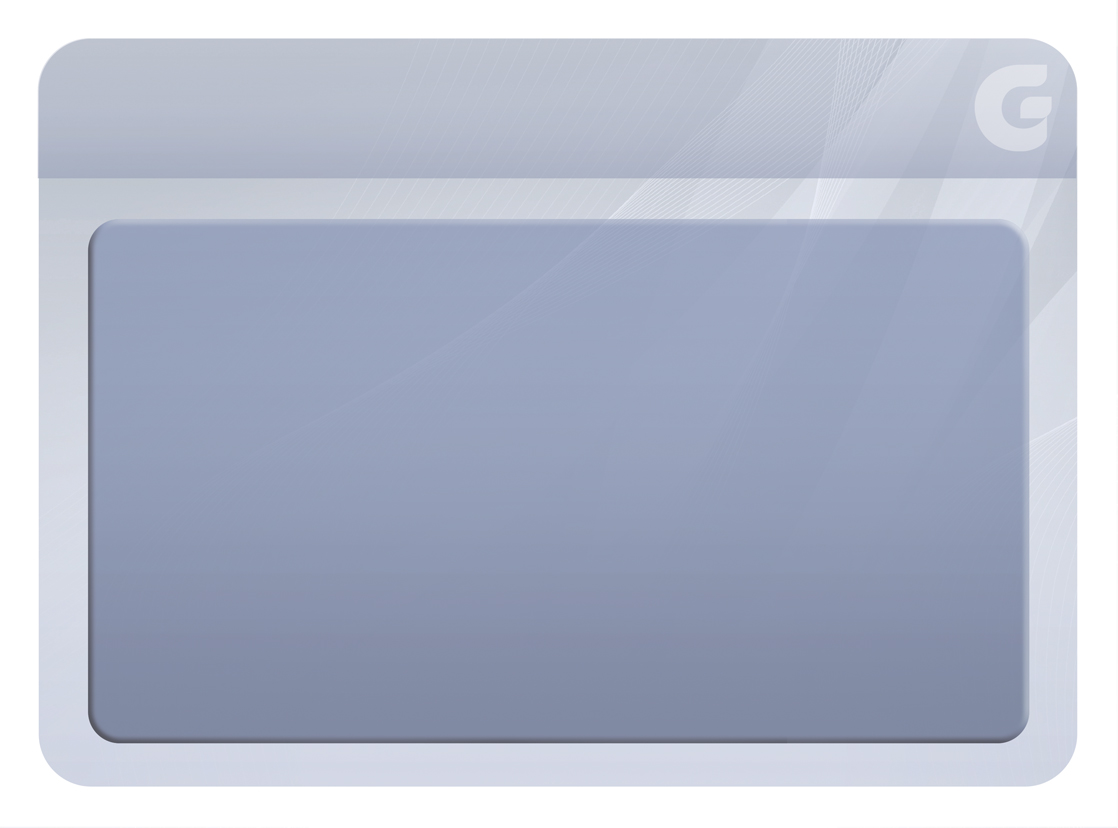 FUNÇÃO DO PERISPÍRITO NOS ENCARNADOS
27
27
[Speaker Notes: Em determinadas condições (sonambulismo, êxtase, transe mediúnico), o perispírito dos encarnados funciona como o perispírito dos Espíritos libertos]
Responsávelpela relação entre oEspírito e o corpo físico
28
[Speaker Notes: Nos encarnados, o perispírito faz a relação especialmente entre o Espírito e o corpo físico, em cujos órgãos as sensações estão canalizadas

Na relação entre o Espírito e o corpo físico há nos órgãos uma canalização de sensações]
O Perispíritoé impregnadode fluido vital
29
[Speaker Notes: Nos encarnados, a substância do perispírito está impregnada do fluido vital (haurido para a encarnação), o qual o perispírito dos desencarnados não possui

O perispírito dos desencarnados não possui o fluido vital]
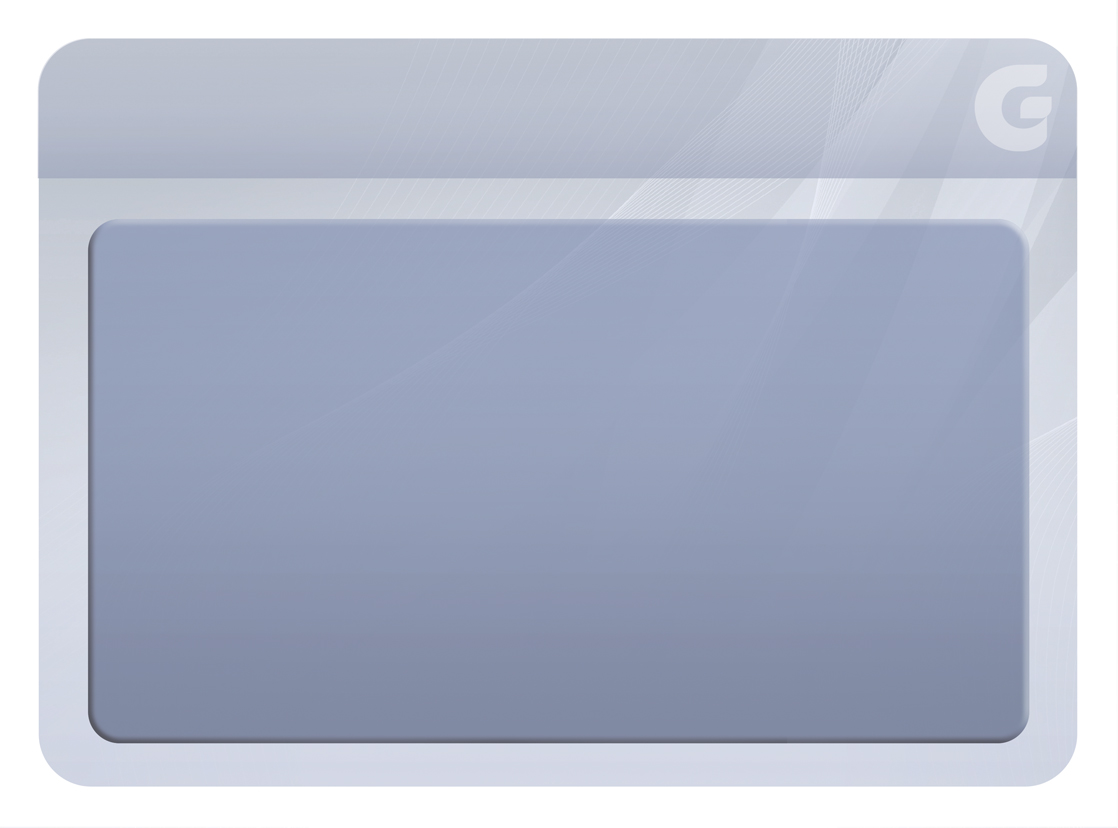 O PERISPÍRITO NAS MANIFESTAÇÕES MEDIÚNICAS
30
30
O intercâmbio entredesencarnados e encarnadosocorre por causa das propriedades do Perispírito
31
[Speaker Notes: O intercâmbio entre os Espíritos desencarnados e os Espíritos encarnados processa-se graças às propriedades do perispírito
Propriedades do Perispírito. 
O Perispírito: é imponderável; flexível e expansível, penetrável e penetrante; assimila fluidos com facilidade; é invisível e intangível para os sentidos humanos; tem grande plasticidade, sua forma varia conforme o que o Espírito mentaliza]
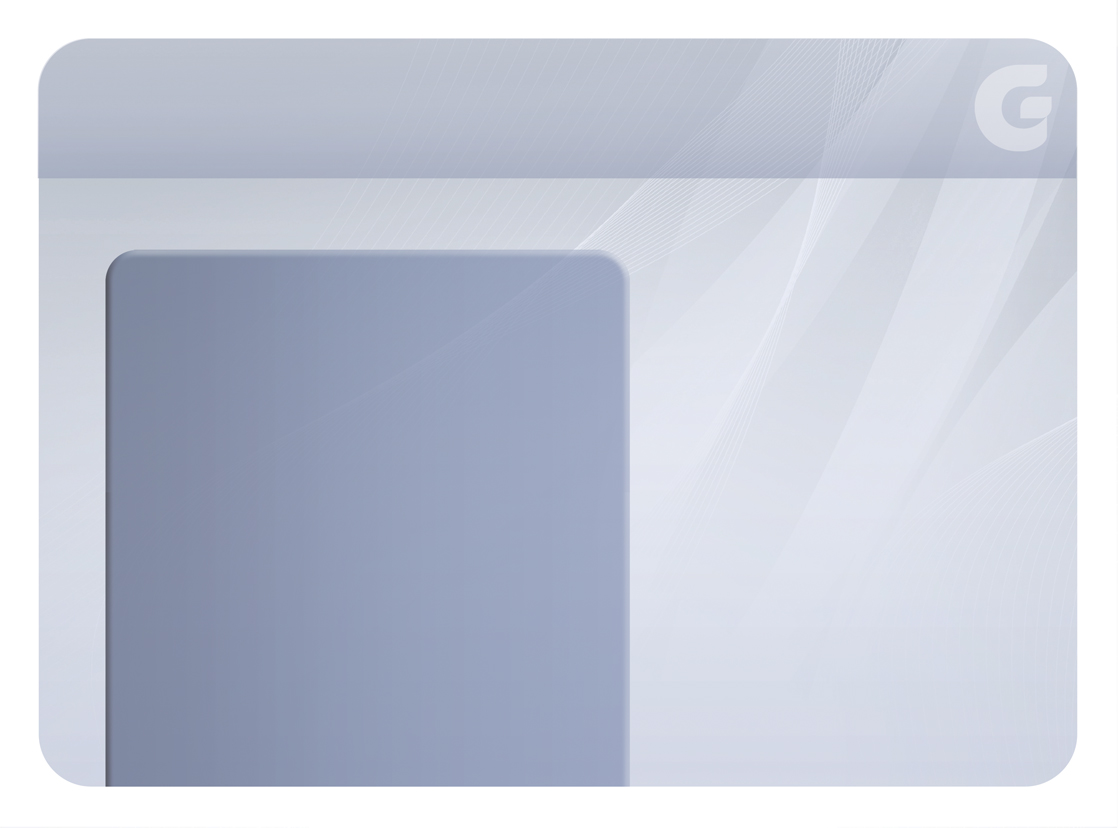 É por meio do Perispírito que
o Espírito atua sobre o médiumTherezinha Oliveira
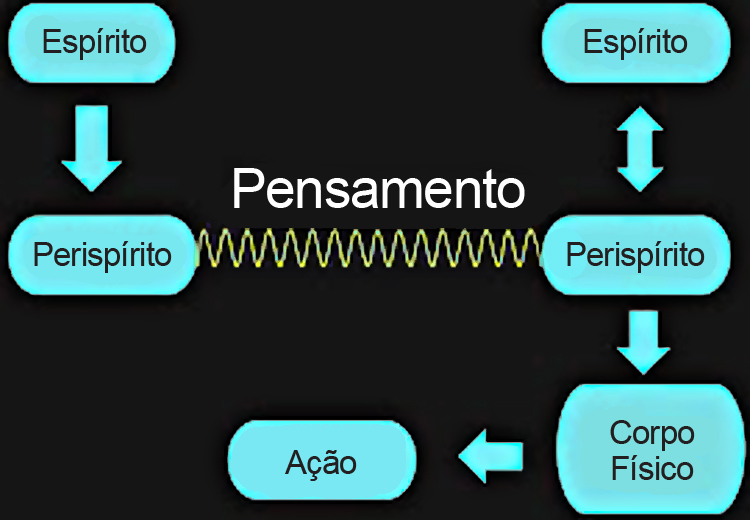 32
32
[Speaker Notes: É por meio de seu perispírito que o Espírito atua sobre o médium, influindo sobre seu corpo ou sobre seu perispírito]
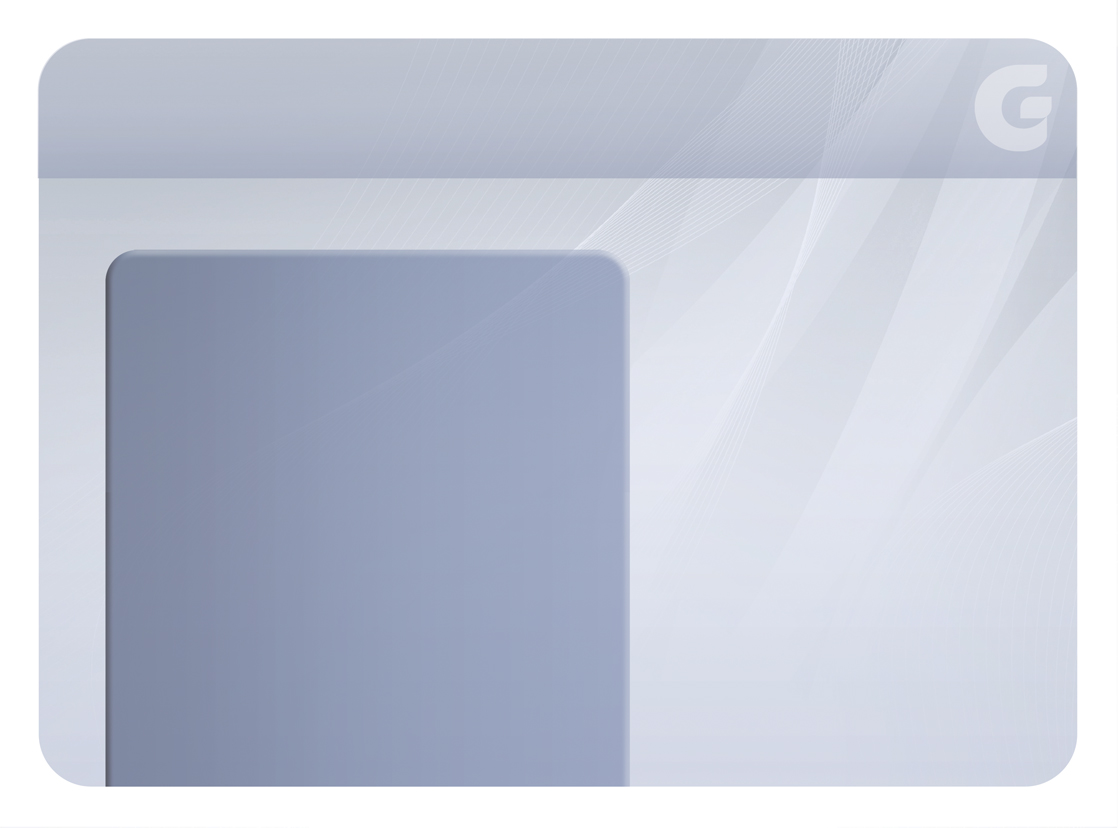 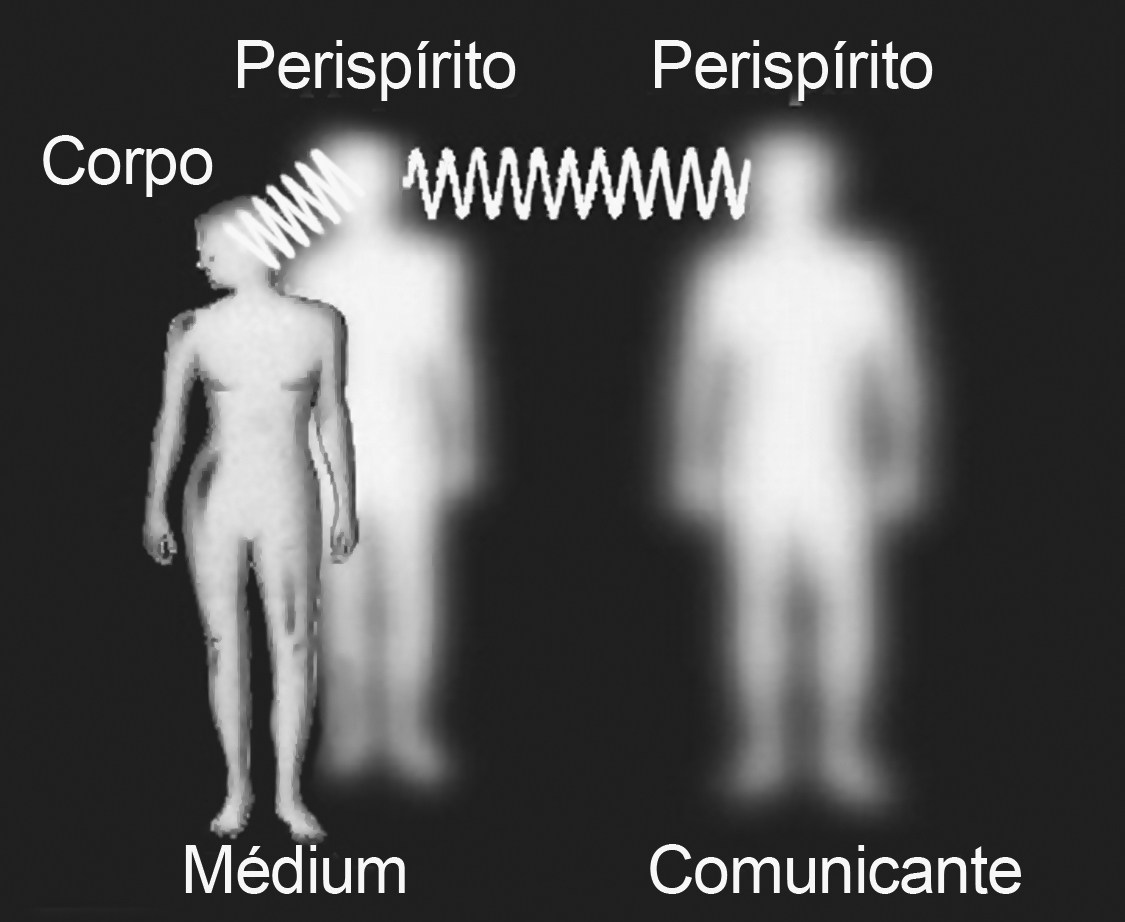 O Espírito influencia o corpo ou o Perispírito do médium
33
33
[Speaker Notes: É por meio de seu perispírito que o Espírito atua sobre o médium, influindo sobre seu corpo ou sobre seu perispírito]
É por causa do Perispíritoe da disposição orgânicaque o intercâmbio acontece
34
[Speaker Notes: É pelas condições de seu perispírito que o médium perceberá ou não o plano espiritual e intermediará a influência dos Espíritos]
O Espíritopara agir sobre a matériaprecisa da doação de fluido vitaldo Perispírito de um médium de efeitos físicos
35
[Speaker Notes: Nos fenômenos de efeitos físicos, para agir sobre a matéria, falta ao Espírito o fluido animalizado, porque só os encarnados o possuem
Então, o Espírito procura alguém que o emane em abundância (é o médium de efeitos físicos)]
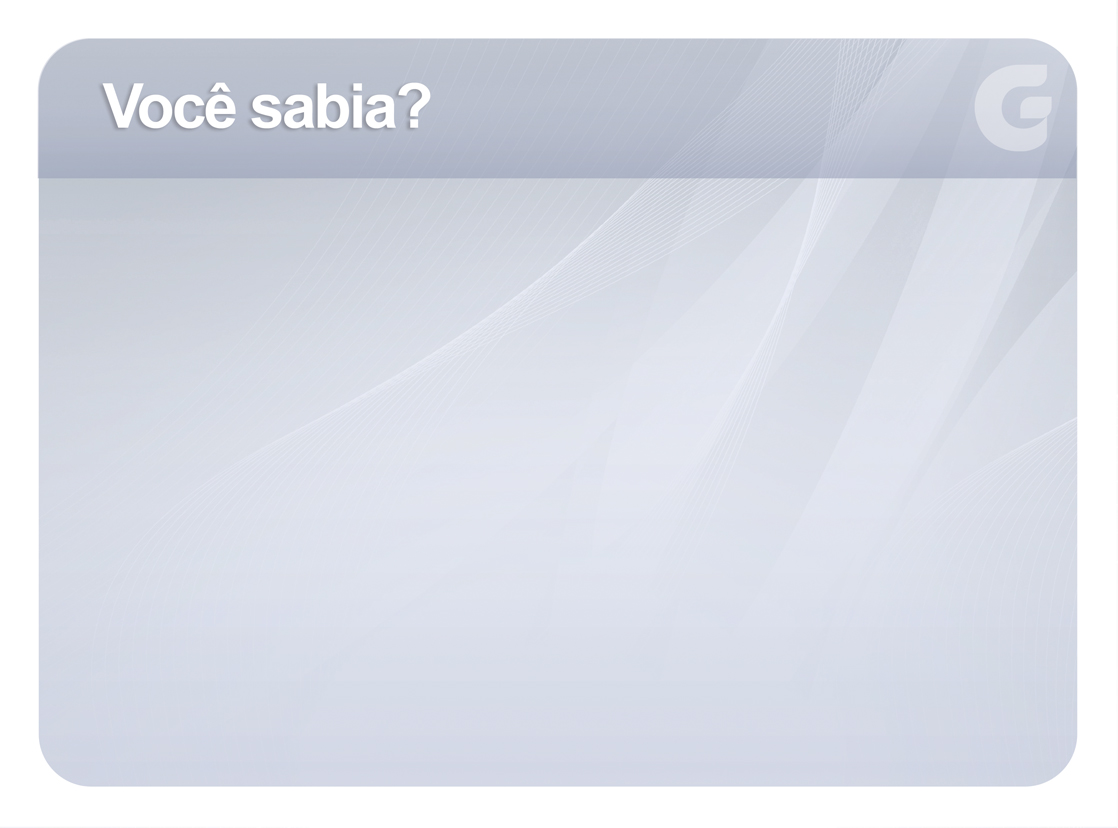 O médium de efeitos físicosmuitas vezes não sabe que
ele é o instrumento para que
o fenômeno aconteça
36
36
[Speaker Notes: O médium é imprescindível  nesse tipo de manifestação, embora, às vezes, não saiba que está servindo para esse fim e, até mesmo, possa estar distante do local em que o fenômeno ocorre

Encontrando o médium adequado, o Espírito:
Combina seu próprio fluido com o fluido do médium e com os fluidos do meio ambiente (natureza)
Com essa mistura, satura os espaços interatômicos e intermoleculares da matéria

Sabe-se que a matéria não é contínua, senão para nossos sentidos
Cheia de espaços vazios, a matéria tem apenas pequena percentagem de massa, propriamente dita
Afirma-se que, em se retirando todos os espaços vazios da matéria que a forma, a Terra se reduziria ao tamanho de uma bola de futebol

Há uma continuidade perfeita entre a mente do Espírito e o objeto movimentado, por meio dos elementos intermediários de natureza fluídica (semimaterial): o perispírito e os fluidos

c) Por meio dessa ligação fluídica, o Espírito consegue “animar” objetos materiais, compor formas e, por efeito de sua vontade, movimentá-los]
A ligação do Espírito aocorpo físico se dá peloperispírito, e acontece nomomento da reencarnação,não podendo ser desfeita,a não ser no desencarne
37
[Speaker Notes: Na comunicação inteligente
A ligação do Espírito a seu próprio corpo físico, pelo perispírito, teve lugar no processo da reencarnação e não pode ser desfeita, sob pena de desagregação do corpo físico

Convém lembrar que o fenômeno inteligente pode estar combinado com o fenômeno de efeito físico]
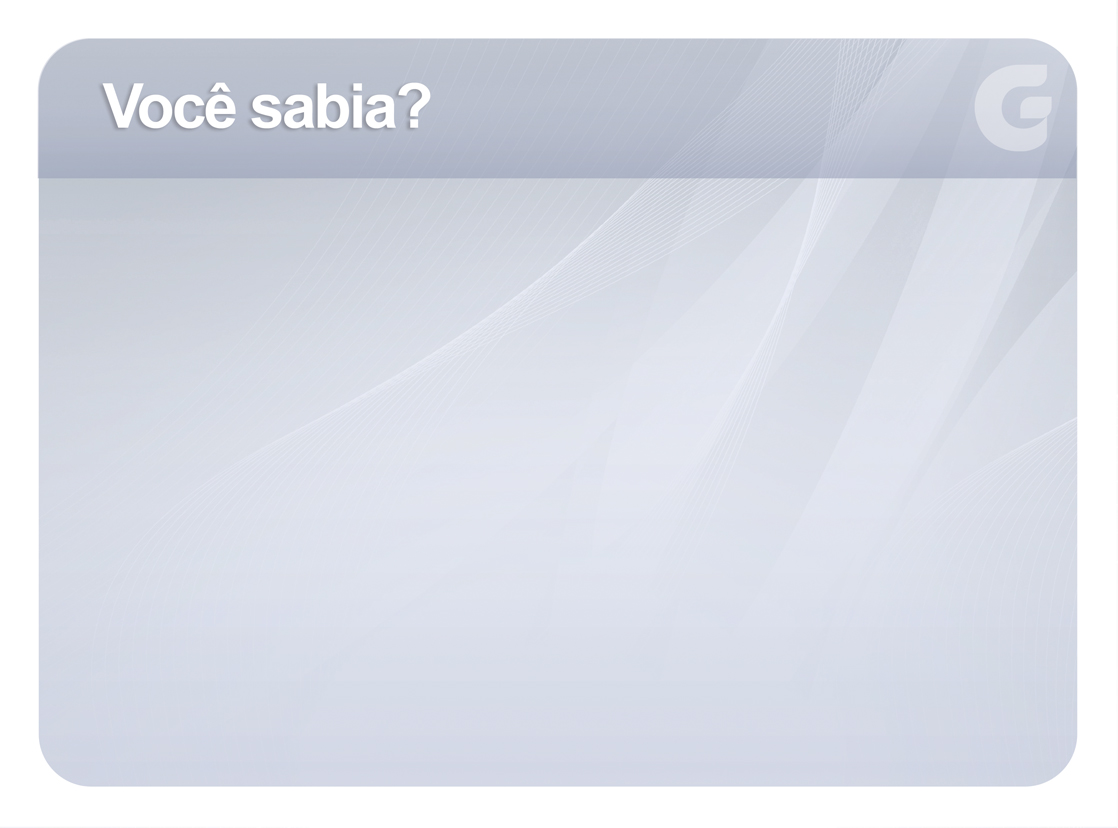 O Espírito comunicantenão toma o corpo
do médium
38
38
[Speaker Notes: O Espírito comunicante jamais toma o lugar do Espírito encarnado, apenas influi sobre ele, em ação fluídica]
Nas comunicações mediúnicas de efeitos inteligentes há relação entre o grau de consciência e a expansão perispiritual
39
[Speaker Notes: Os fenômenos mediúnicos intelectuais dependem de um estado especial da consciência
Esse estado especial da consciência ocorre quando há certa exteriorização do perispírito do médium
O médium, nessa circunstância, mais livre das vibrações grosseiras da matéria, entra na posse de seus sentidos espirituais, podendo, então, sentir intuitivamente a amplitude do Mundo Invisível que nos rodeia]
Há médiunsinconscientes,semiconscientese conscientes
40
[Speaker Notes: Em tal estado, por um fenômeno de associação e assimilação da onda do pensamento dos desencarnados, o médium lhes serve de instrumento, inconsciente ou conscientemente, conforme a maior ou menor exteriorização conseguida

Assimilado o pensamento do Espírito, o médium o interpretará para transmiti-lo ao plano físico em que vivemos]
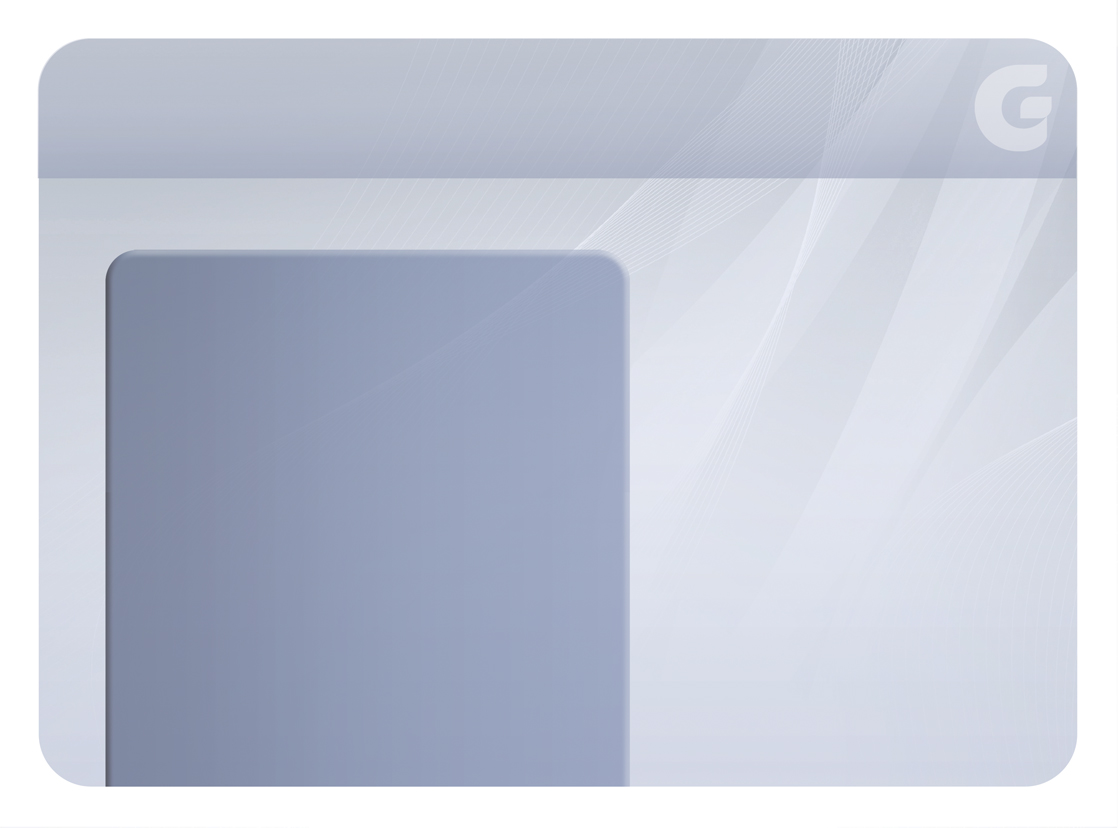 No médiuminconsciente, há maior expansão do Perispírito
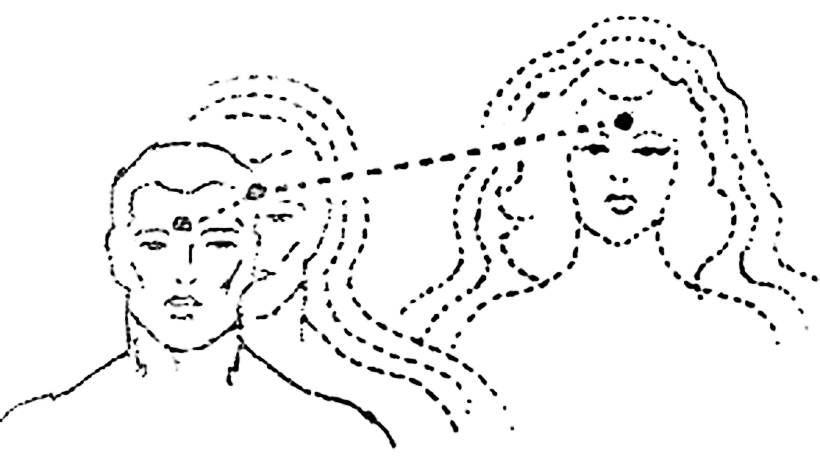 41
41
[Speaker Notes: Nos casos de psicofonia inconsciente, em que há grande expansão perispiritual, o Espírito comunicante poderá atuar diretamente sobre o cérebro do médium, por meio dos centros nervosos liberados]
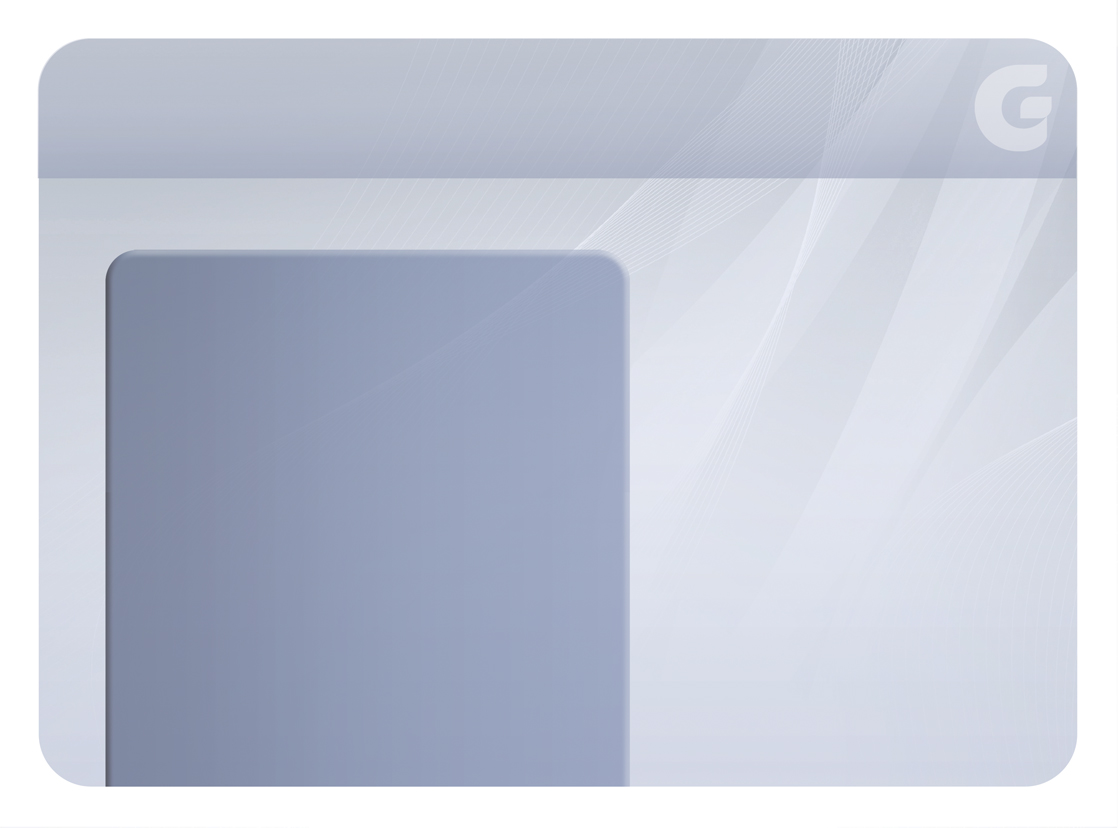 No médiumconsciente,há menor expansão do Perispírito
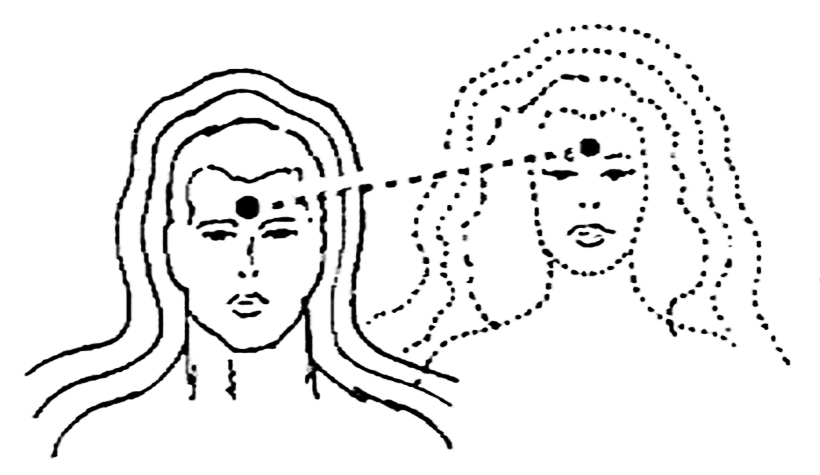 42
42
O médiumsemiconsciente éuma transição entreo médium consciente eo médium inconsciente
43
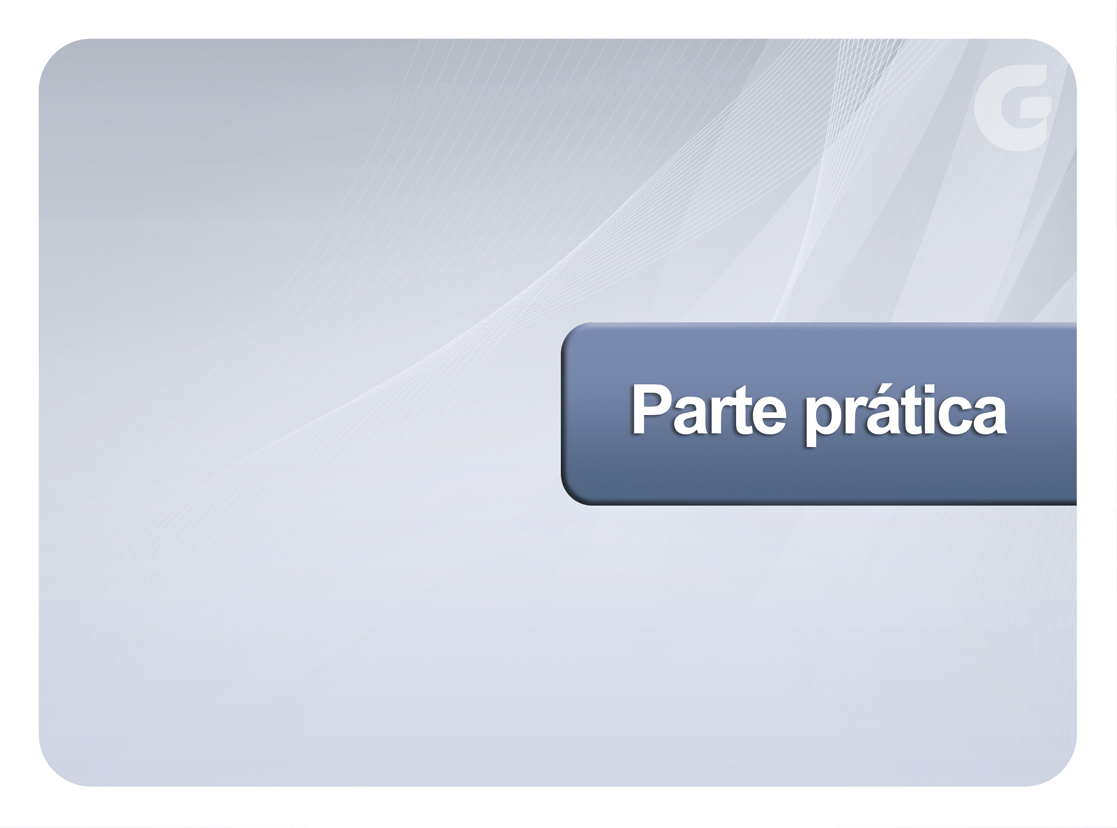 44
44
[Speaker Notes: Capítulo 2 – Temas de atitudes diárias
9. Cultivo das virtudes, pág. 67]
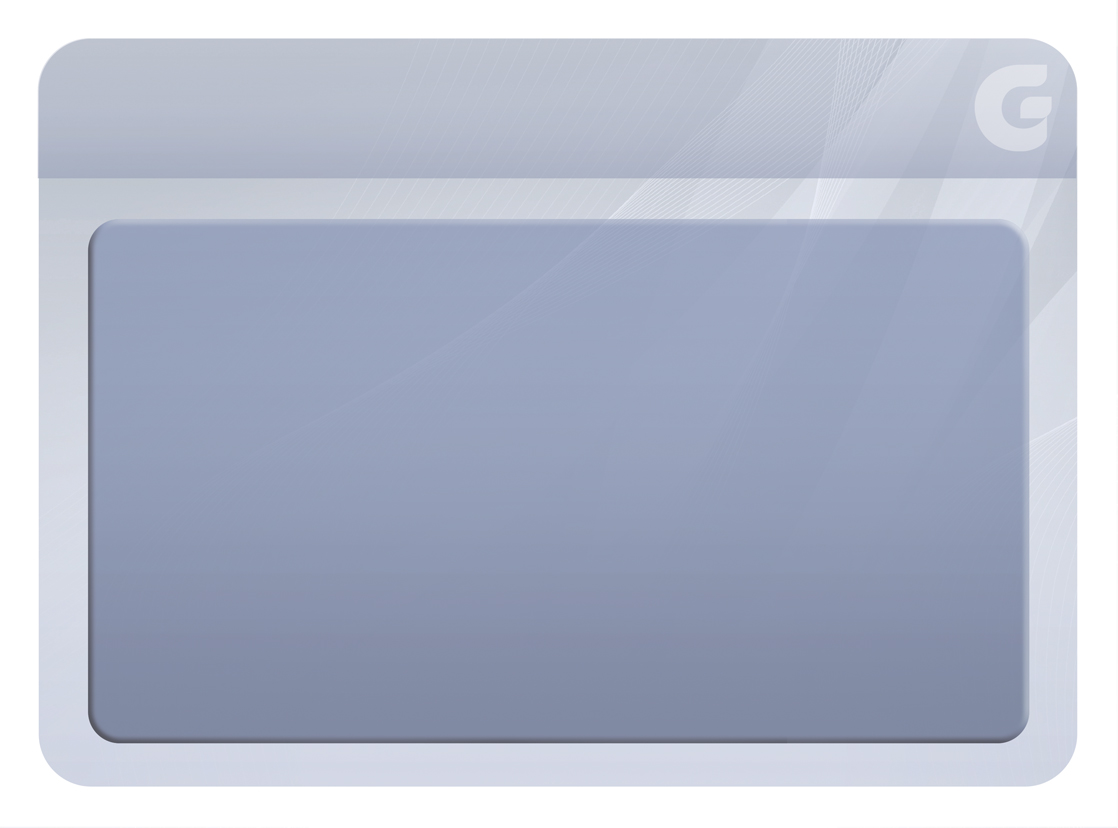 Cultivo das Virtudes
45
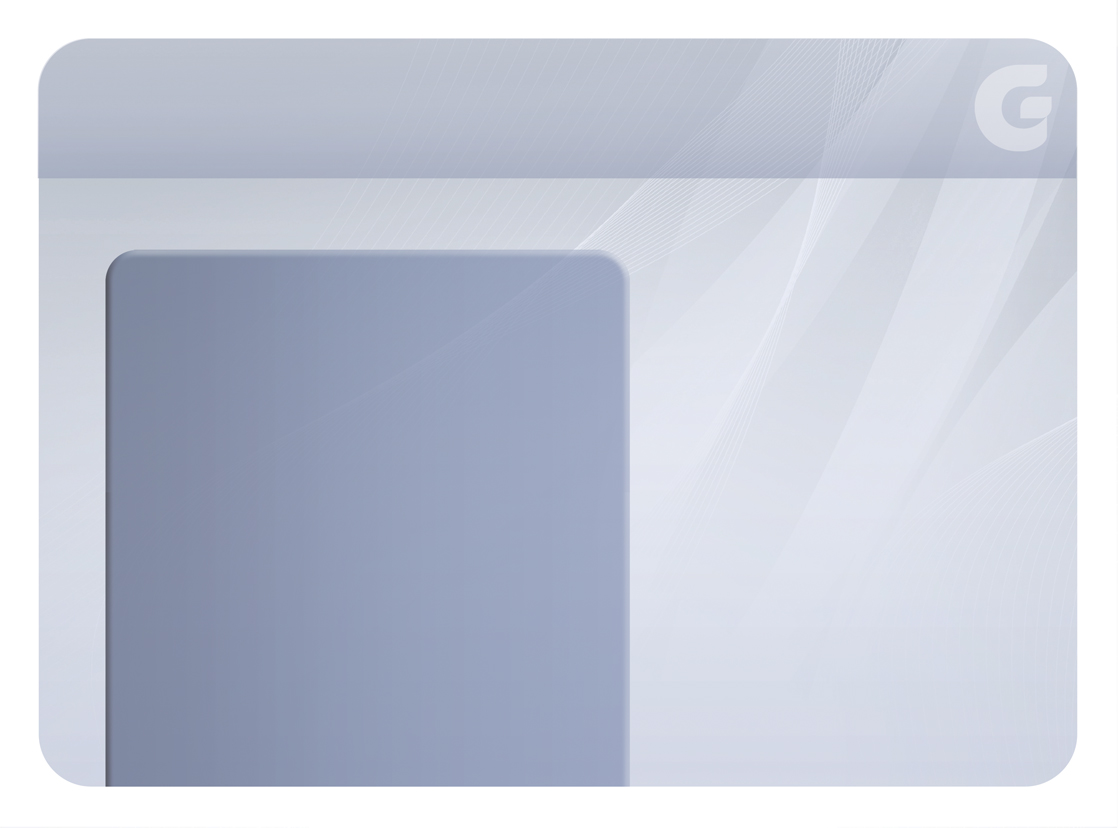 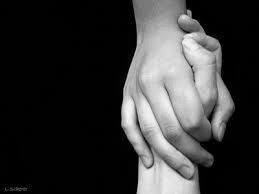 Como estamos quanto à nossa reforma íntima?
46
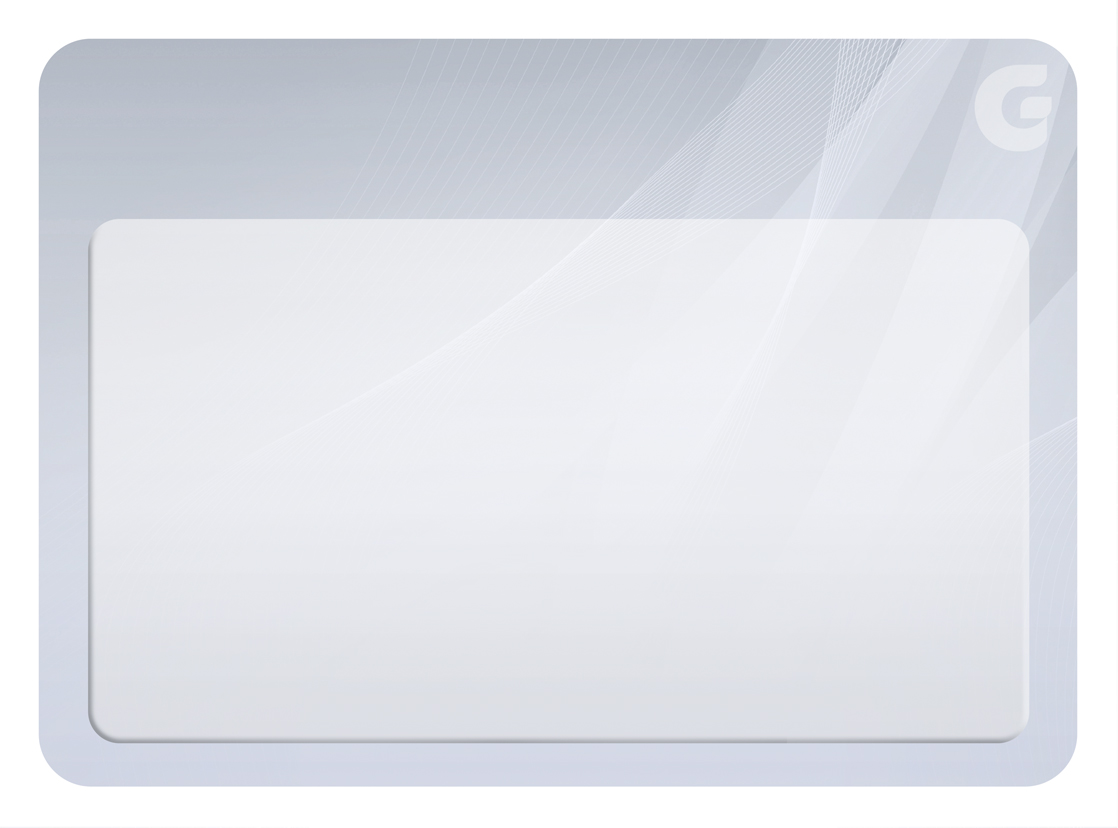 Nossa vida interior
47
47
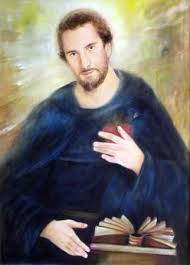 O conhecimento de si mesmo é a chave do progresso individual Santo Agostinho
48
48
[Speaker Notes: Santo Agostinho ao fim de cada dia passava seu dia em revista, questionando-se sobre suas faltas, se algum irmão teria queixas contra ele]
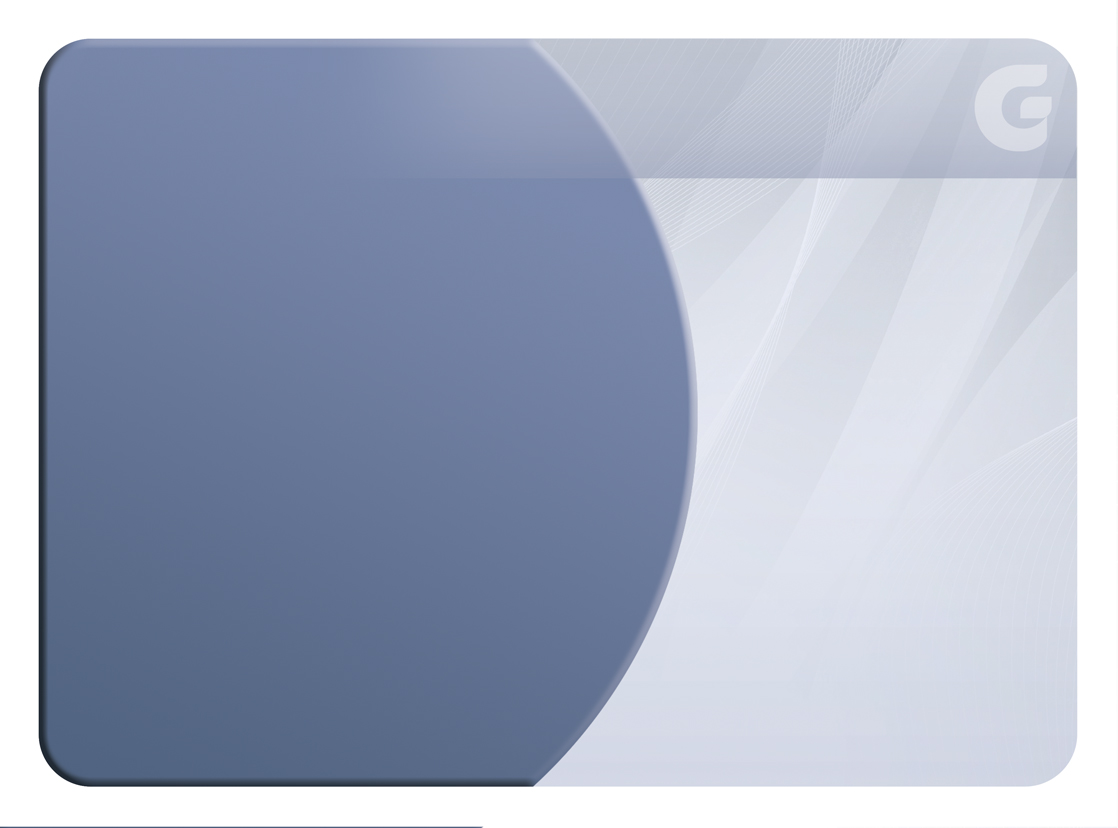 O que devo fazer em meu dia-a-dia?
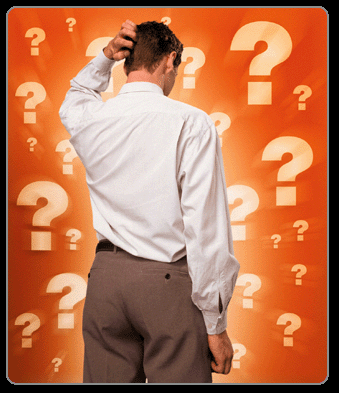 49
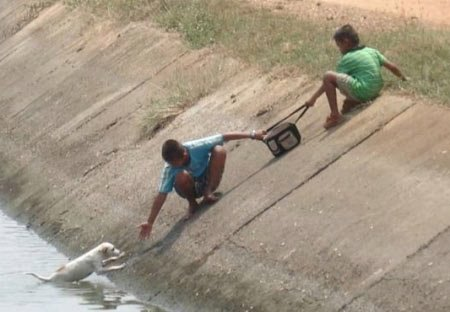 Estou praticando
as leis Divinas?
50
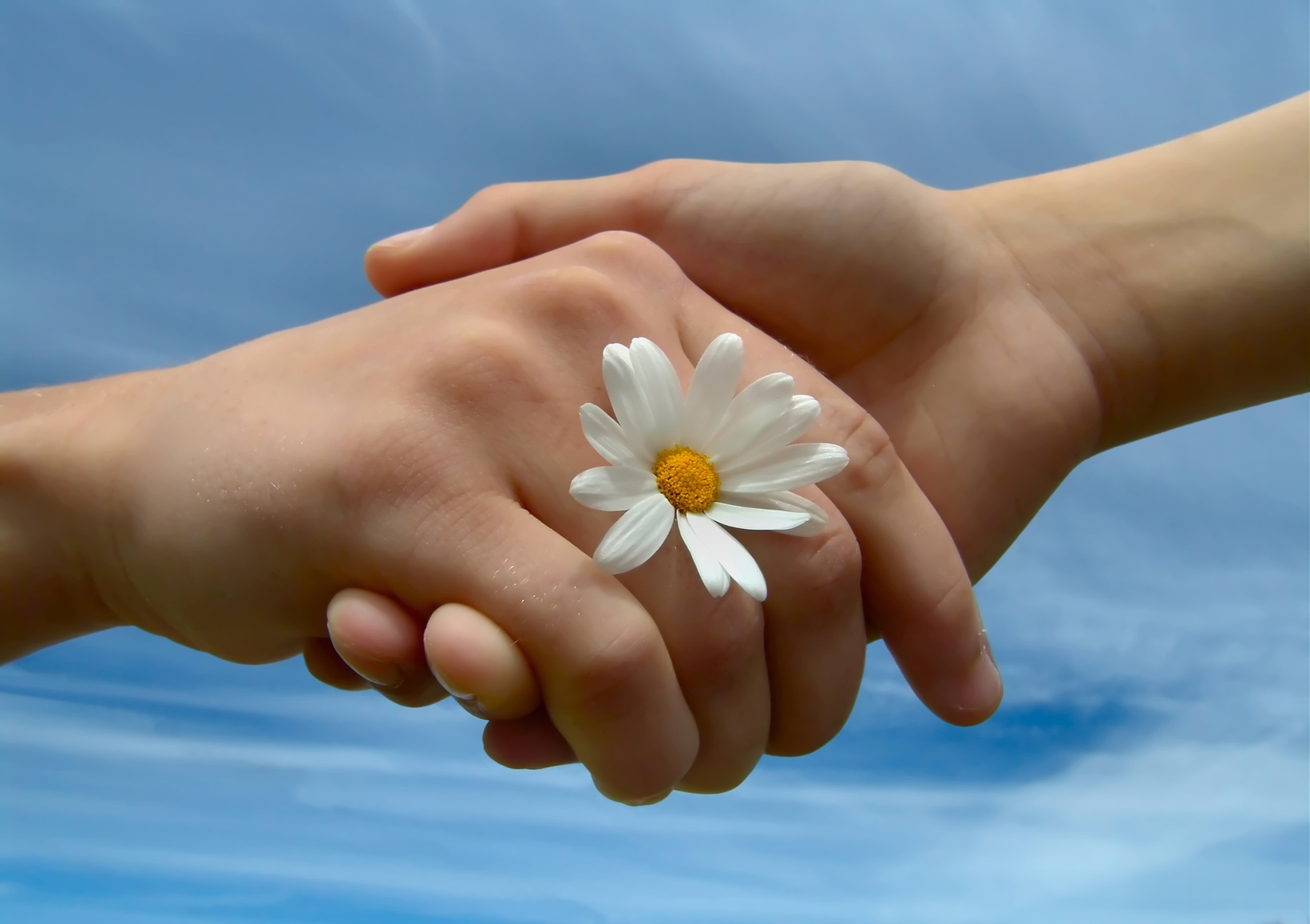 Fiz algo para
meu próximo?
51
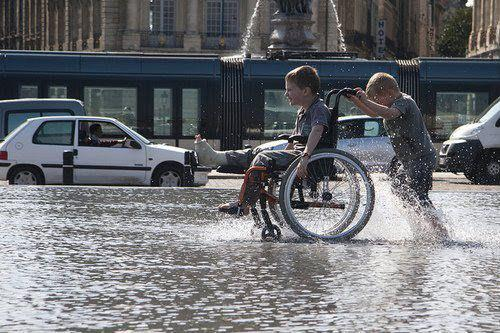 O que estou 
fazendo por mim?
52
Devemos ficar atentos às desculpas que apresentaremos ao nosso julgamento
53
[Speaker Notes: “mas como há de julgar-se a si mesmo?
Não está aí a ilusão do amor-próprio para atenuar faltas e torná-las desculpáveis?
O avarento se considera econômico e previdente
O orgulhoso julga que em si só há dignidade]
Se outra pessoa fizesse a mim determinada ação, como eu me sentiria?
54
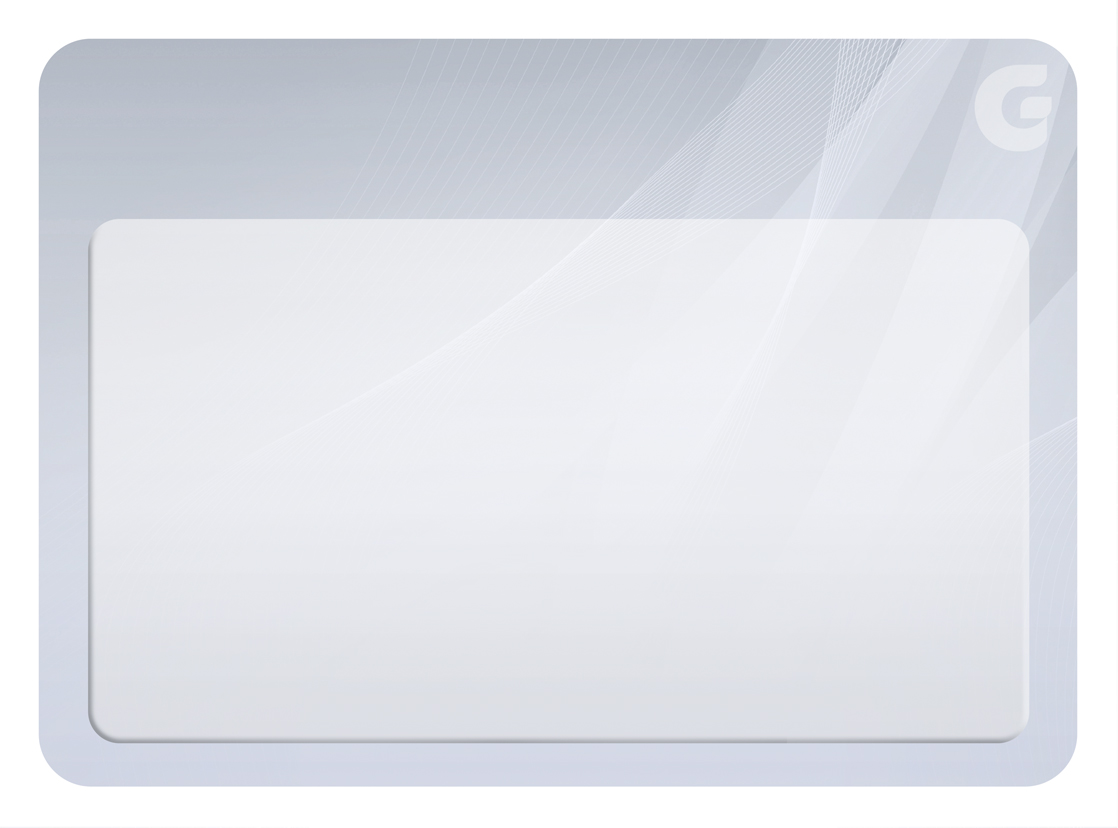 Nossa vida de relacionamento
55
55
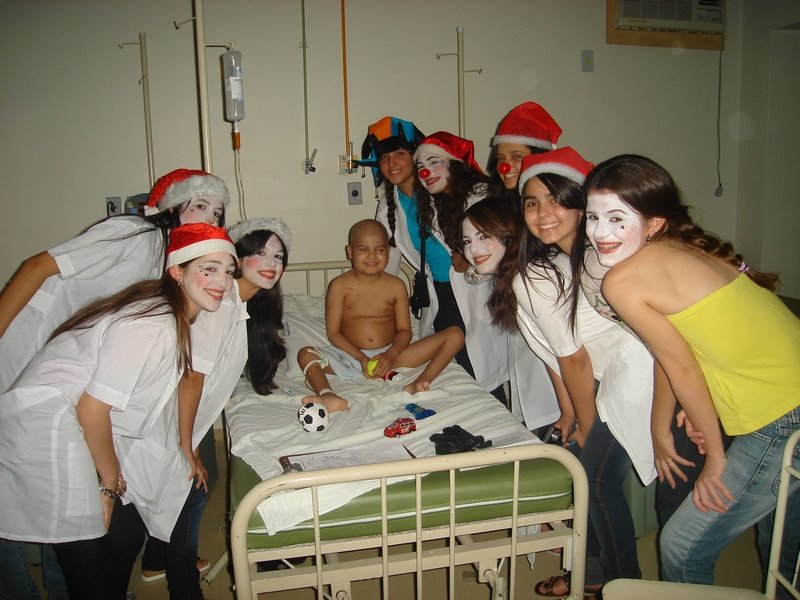 Como é meu convívio
com as outras pessoas?
56
[Speaker Notes: Familiares, amizades, colegas de escola ou de profissão, companheiros da vida social etc]
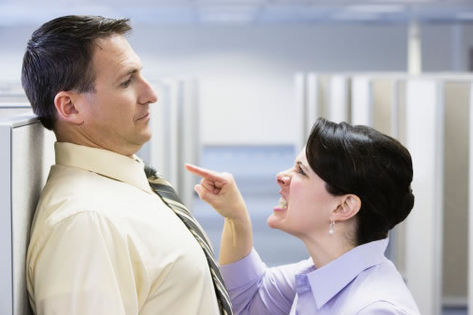 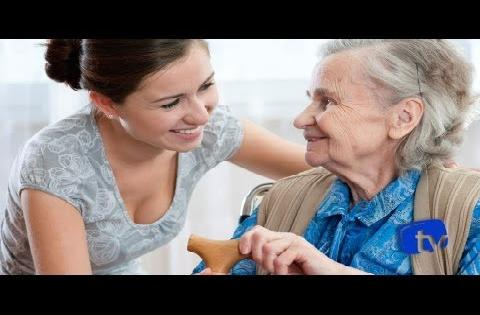 Quais reações provocamos
nos outros e os outros em nós?
57
Aceitar as críticas como
um presente para nossa autoanálise
58
[Speaker Notes: Muitas vezes estas críticas nos advertem com mais franqueza do que um amigo o faria.]
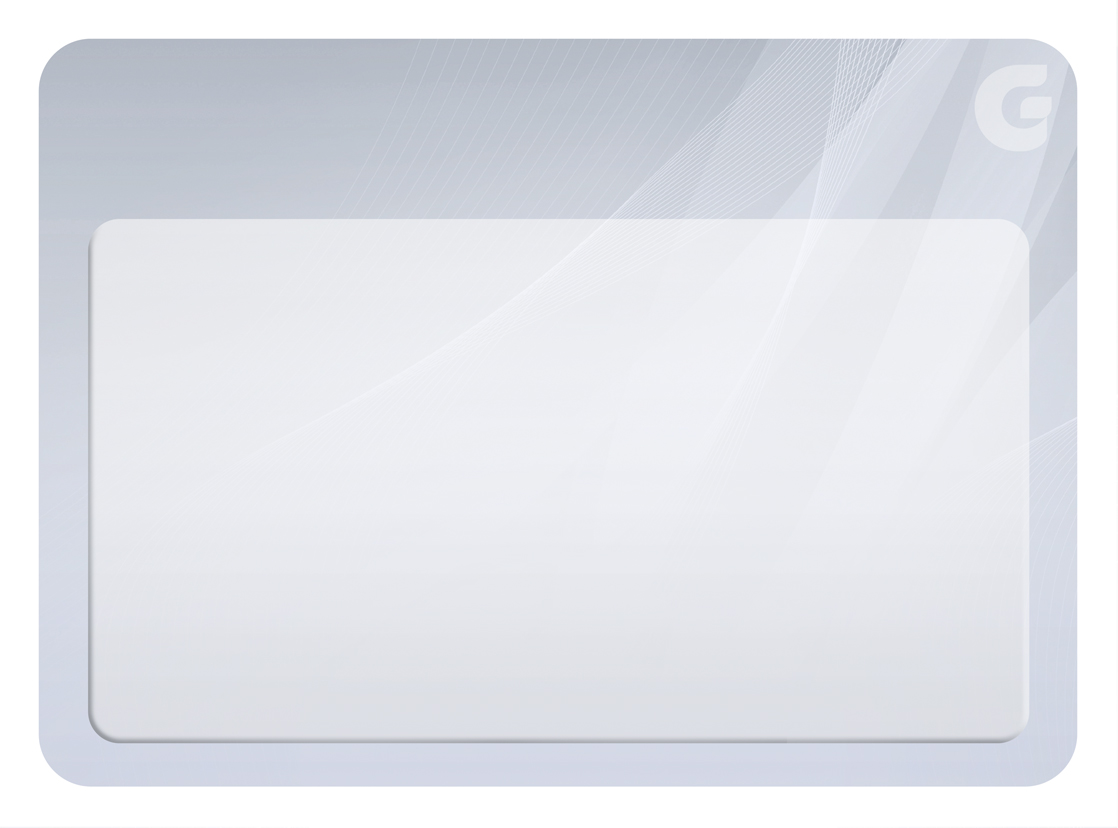 VIRTUDES
59
59
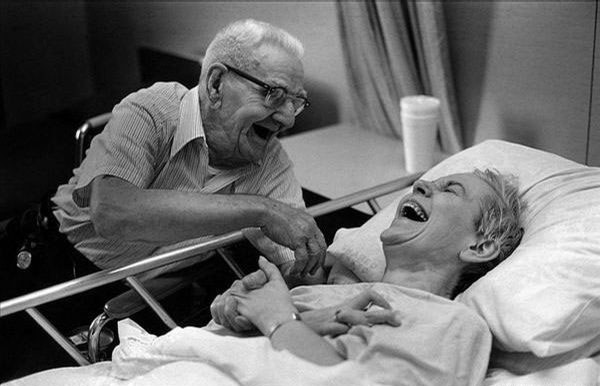 Virtude é a disposição constante da alma que leva a praticar o bem e a evitar o mal
60
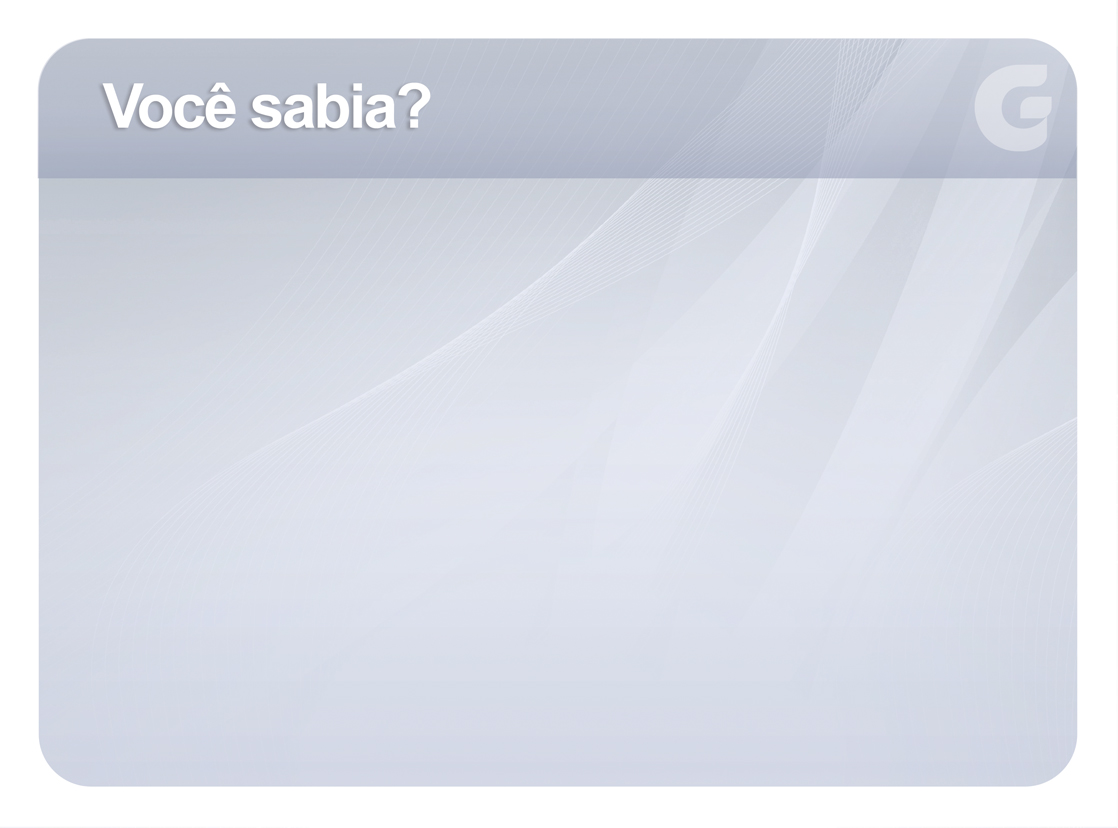 Para ser humilde não necessitamos negar nossos dons e virtudes pessoais
61
61
A modéstia é a virtude que nos faz despretensiosos, sem vaidade, comedidos, moderados em nossos desejos ou aspirações 
Therezinha Oliveira
62
Sensatez
Bom-senso
Paciência
Resignação
Sobriedade
Generosidade
63
A compaixão é o saber condoer-se pelo sofrimento alheio Therezinha Oliveira
64
Temos que nos esforçar para exercitar as virtudes em todos os instantes, até que elas se tornem hábitos naturais
65
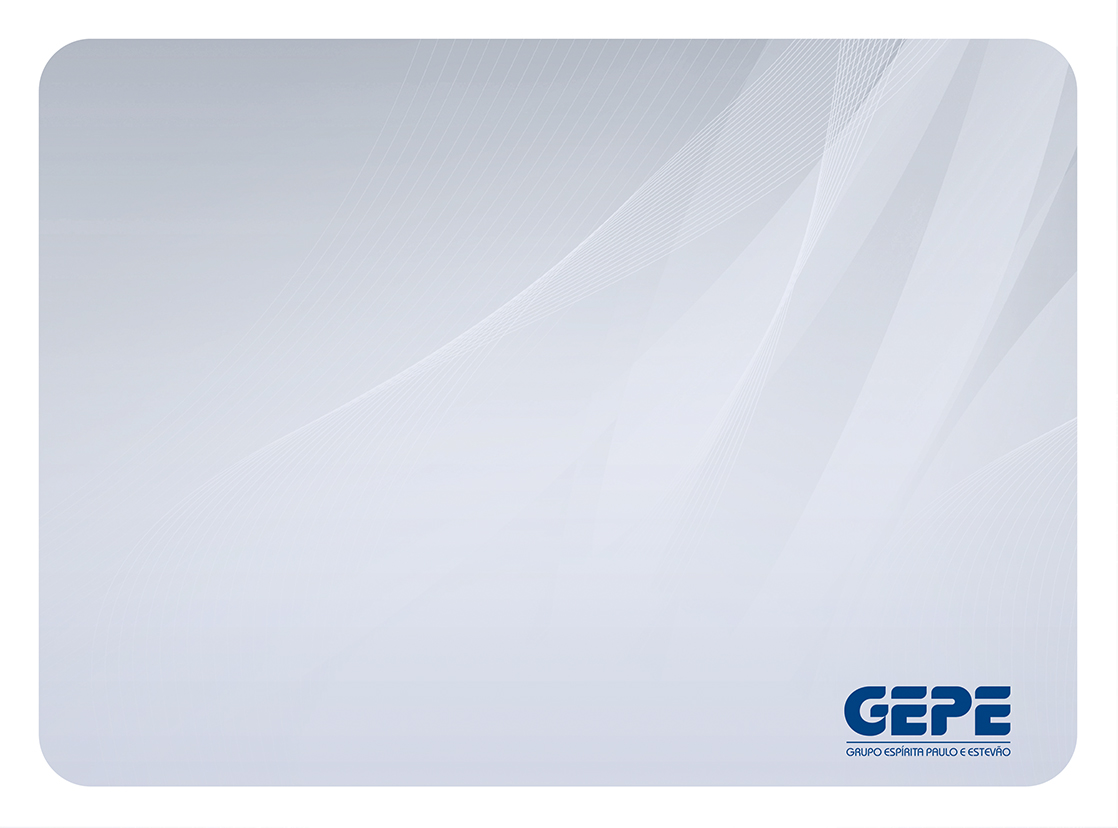 BIBLIOGRAFIA
Oliveira, Therezinha: Mediunidade. 15.ed.Campinas, SP: Allan Kardec, 2013.
Nilson, Teddy e Oliveira, Therezinha: Orientação Mediúnica. Campinas, SP: Centro Espírita “Allan Kardec” - Dep. Editorial, 2001.

CRÉDITOS
Pesquisa e Elaboração: Aníbal Jorge Oliveira Albuquerque
Direção de Arte: Weyne Vasconcelos
Revisão: José Roberto Alves de Albuquerque
Colaboradores: Antônio Alfredo de Sousa Monteiro, Lisboa, Regina Célia Mesquita Gondim, Sônia Ponte
Fortaleza, janeiro de 2014
66